B-Trees and B+-Trees
CMSC 420
Warmup Exercise
Take 10 to implement the void method 
rangeSearch(Node n, int min, int max, List<Integer> list), 
     such that we can perform range search on this BST!
40
58
12
24
72
7
65
62
Warmup Exercise
Take 10 to implement the void method 
rangeSearch(Node n, int min, int max, List<Integer> list), 
     such that we can perform range search on this BST!
40
[12, 65]
58
12
24
72
7
65
62
Warmup Exercise
Take 10 to implement the void method 
rangeSearch(Node n, int min, int max, List<Integer> list), 
     such that we can perform range search on this BST!
40
[12, 12]
58
12
24
72
7
65
62
Warmup Exercise
Take 10 to implement the void method 
rangeSearch(Node n, int min, int max, List<Integer> list), 
     such that we can perform range search on this BST!
40
[11, 12]
58
12
24
72
7
(11 is not a key in this tree…)
65
62
Warmup Exercise
Take 10 to implement the void method 
rangeSearch(Node n, int min, int max, List<Integer> list), 
     such that we can perform range search on this BST!
40
[70, 20]
58
12
Just throw your favorite exception!
24
72
7
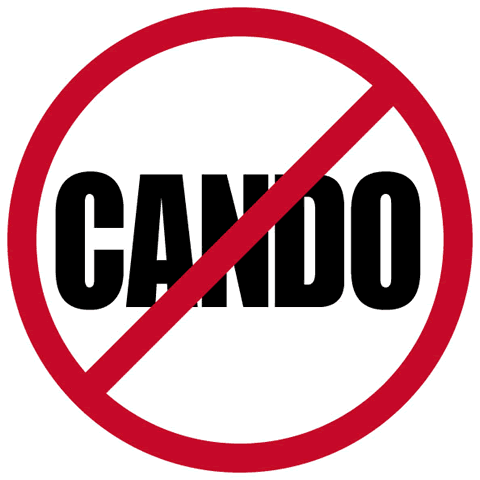 65
62
Warmup Exercise
Take 10 to implement the void method 
rangeSearch(Node n, int min, int max, List<Integer> list), 
     such that we can perform range search on this BST!
private void rangeSearch(Node n, T min, T max, List<T> list){    assert min.compareTo(max) <= 0 : "Min ought to be smaller than or equal to max.";    if(n == null)        return;    if(n.key.compareTo(min) > 0 && n.key.compareTo(max) < 0){        rangeSearch(n.left, min, n.key, list);        list.add(n.key);        rangeSearch(n.right, n.key, max, list);    } else if(n.key.compareTo(min) == 0) {        list.add(n.key);        rangeSearch(n.right, n.key, max, list);    } else if(n.key.compareTo(min) < 0) {        rangeSearch(n.right, n.key, max, list);    } else if(n.key.compareTo(max) == 0 ) {        rangeSearch(n.left, min, n.key, list);        list.add(n.key); // ! If you want the range sorted, the addition should be after the recursive call.    } else if(n.key.compareTo(max) > 0 ) {        rangeSearch(n.left, min, n.key, list);    }}
40
58
12
24
72
7
65
62
Warmup Exercise
Take 10 to implement the void method 
rangeSearch(Node n, int min, int max, List<Integer> list), 
     such that we can perform range search on this BST!
private void rangeSearch(Node n, T min, T max, List<T> list){    assert min.compareTo(max) <= 0 : "Min ought to be smaller than or equal to max.";    if(n == null)        return;    if(n.key.compareTo(min) > 0 && n.key.compareTo(max) < 0){        rangeSearch(n.left, min, n.key, list);        list.add(n.key);        rangeSearch(n.right, n.key, max, list);    } else if(n.key.compareTo(min) == 0) {        list.add(n.key);        rangeSearch(n.right, n.key, max, list);    } else if(n.key.compareTo(min) < 0) {        rangeSearch(n.right, n.key, max, list);    } else if(n.key.compareTo(max) == 0 ) {        rangeSearch(n.left, min, n.key, list);        list.add(n.key); // ! If you want the range sorted, the addition should be after the recursive call.    } else if(n.key.compareTo(max) > 0 ) {        rangeSearch(n.left, min, n.key, list);    }}
40
58
12
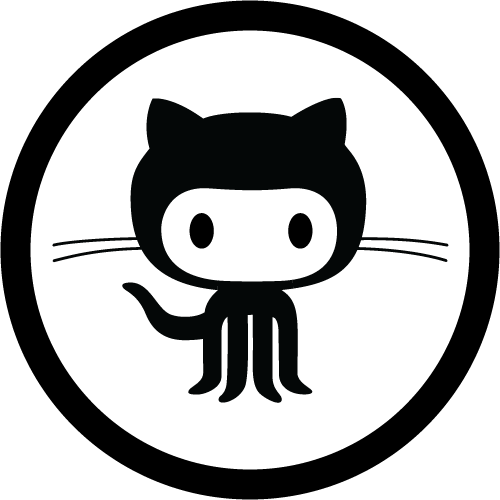 24
72
7
65
Call:ArrayList<T> list = new ArrayList();root = rangeSearch(root, min, max, list)
62
Critique
private void rangeSearch(Node n, T min, T max, List<T> list){    assert min.compareTo(max) <= 0 : "Min ought to be smaller than or equal to max.";    if(n == null)        return;    if(n.key.compareTo(min) > 0 && n.key.compareTo(max) < 0){        rangeSearch(n.left, min, n.key, list);        list.add(n.key);        rangeSearch(n.right, n.key, max, list);    } else if(n.key.compareTo(min) == 0) {        list.add(n.key);        rangeSearch(n.right, n.key, max, list);    } else if(n.key.compareTo(min) < 0) {        rangeSearch(n.right, n.key, max, list);    } else if(n.key.compareTo(max) == 0 ) {        rangeSearch(n.left, min, n.key, list);        list.add(n.key); // ! If you want the range sorted, the addition should be after the recursive call.    } else if(n.key.compareTo(max) > 0 ) {        rangeSearch(n.left, min, n.key, list);    }}
What can we say about this implementation?
Critique
private void rangeSearch(Node n, T min, T max, List<T> list){    assert min.compareTo(max) <= 0 : "Min ought to be smaller than or equal to max.";    if(n == null)        return;    if(n.key.compareTo(min) > 0 && n.key.compareTo(max) < 0){        rangeSearch(n.left, min, n.key, list);        list.add(n.key);        rangeSearch(n.right, n.key, max, list);    } else if(n.key.compareTo(min) == 0) {        list.add(n.key);        rangeSearch(n.right, n.key, max, list);    } else if(n.key.compareTo(min) < 0) {        rangeSearch(n.right, n.key, max, list);    } else if(n.key.compareTo(max) == 0 ) {        rangeSearch(n.left, min, n.key, list);        list.add(n.key); // ! If you want the range sorted, the addition should be after the recursive call.    } else if(n.key.compareTo(max) > 0 ) {        rangeSearch(n.left, min, n.key, list);    }}
What can we say about this implementation?
How much more efficiently we could do this if the tree were threaded… ;)
Critique
private void rangeSearch(Node n, T min, T max, List<T> list){    assert min.compareTo(max) <= 0 : "Min ought to be smaller than or equal to max.";    if(n == null)        return;    if(n.key.compareTo(min) > 0 && n.key.compareTo(max) < 0){        rangeSearch(n.left, min, n.key, list);        list.add(n.key);        rangeSearch(n.right, n.key, max, list);    } else if(n.key.compareTo(min) == 0) {        list.add(n.key);        rangeSearch(n.right, n.key, max, list);    } else if(n.key.compareTo(min) < 0) {        rangeSearch(n.right, n.key, max, list);    } else if(n.key.compareTo(max) == 0 ) {        rangeSearch(n.left, min, n.key, list);        list.add(n.key); // ! If you want the range sorted, the addition should be after the recursive call.    } else if(n.key.compareTo(max) > 0 ) {        rangeSearch(n.left, min, n.key, list);    }}
What can we say about this implementation?
How much more efficiently we could do this if the tree were threaded… ;)
Let’s keep this new application of inorder traversal in mind for later.
The true story: <K, V> pairs
So far, we have only cared about storing Comparables such that:
Search is optimized.
Insert is optimized.
Delete is optimized.
Traversals are optimized in both space and time!
We have required that all those elements are Comparables because… we need to compare them.
The true story: <K, V> pairs
So far, we have only cared about storing Comparables such that:
Search is optimized.
Insert is optimized.
Delete is optimized.
Traversals are optimized in both space and time!
We have required that all those elements are Comparables because… we need to compare them.
But does this mean that you can only store things that have a 1-1 mapping with the naturals?
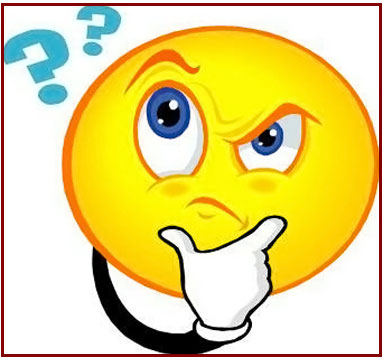 The true story: <K, V> pairs
The true story: <K, V> pairs
30
40
10, 20
8
25
15
35
80
The true story: <K, V> pairs
Michael, 8781230
30
Jared, 421083
Raeesha, 2346487
Jackie, 4567676
40
10, 20
8
25
15
35
80
David, 546867
The true story: <K, V> pairs
Michael, 8781230
30
Jared, 421083
Raeesha, 2346487
Jackie, 4567676
40
10, 20
8
25
15
35
80
This is what we want (the value)
David, 546867
Relational Databases
Relational Databases
This entire table is on disk!
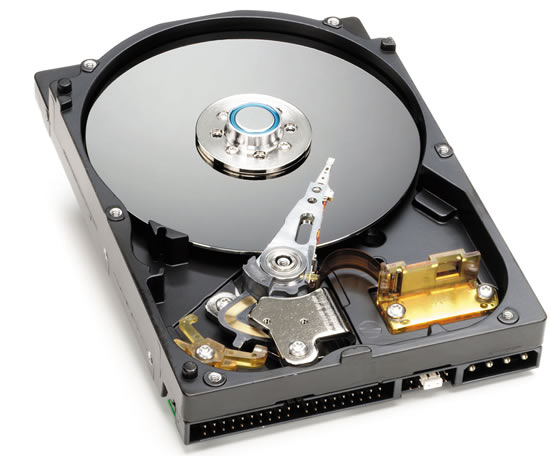 Relational Databases
This entire table is on disk!
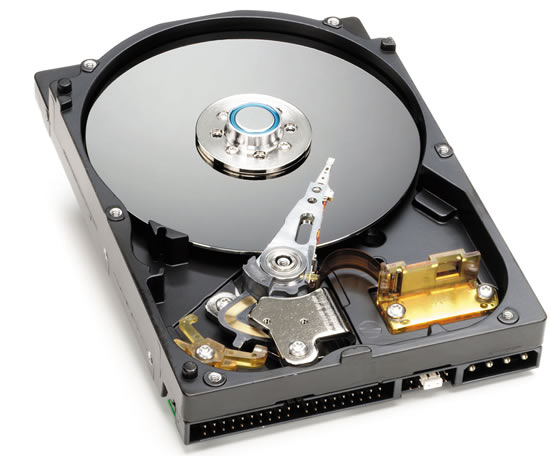 Speaking of disks….
Rotational Hard disks and pages
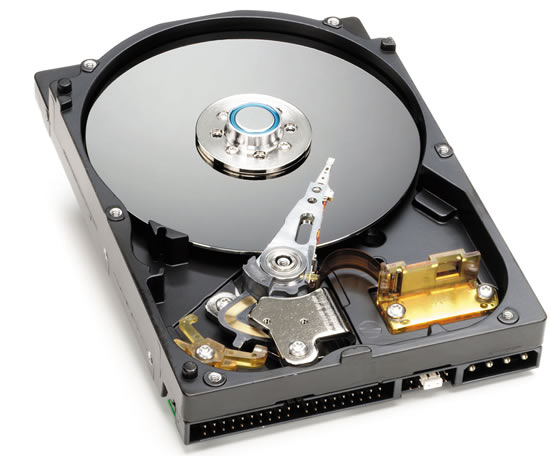 Rotational Hard disks and pages
Operating Systems allow applications to allocate buffers for reading and writing EXACTLY PAGE_SIZE bytes big.
Usually, PAGE_SIZE=4096
The application can then do whatever it needs with the data. If a change of the data needs to persist on disk, the entire page will be flushed to disk.
Even if exactly one byte was changed.
Beneficial for buffers to persist in memory if possible (leverage locality), to avoid going back to disk.
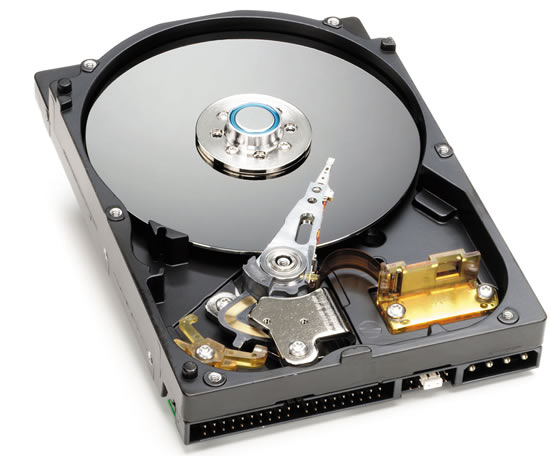 Rotational Hard disks and pages
Disk fragmentation: Under or over-utilization of disk pages by an application.
Under-utilization: pages are largely empty and space is wasted.
Over-utilization: the application takes up a lot of new hard disk pages, and indices have to be updated (this costs time)
We will not (yet?) talk about how we can control and optimize disk space.
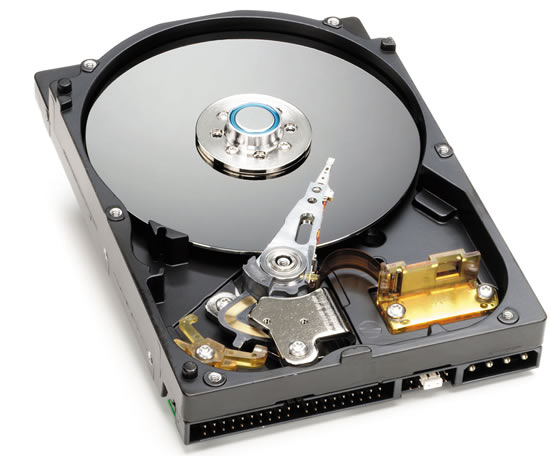 Example Queries
TABLE STUDENTS
Show me all fields from all records in the table . (SELECT * from STUDENTS)
Example Queries
TABLE STUDENTS
4KB
4KB
4KB
Example Queries
TABLE STUDENTS
CAN WE DO BETTER?
Yes
No
Example Queries
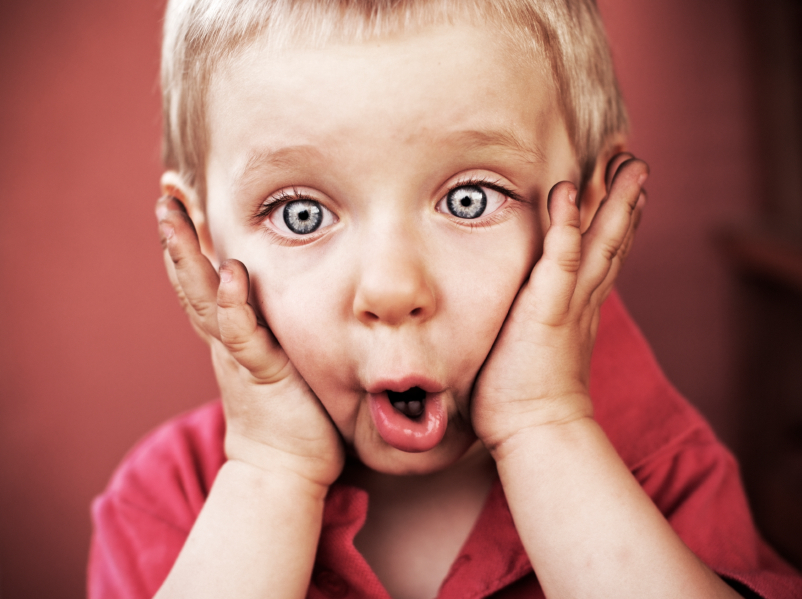 TABLE STUDENTS
CAN WE DO BETTER?
Yes
No
This query asks for everything and anything!
Sooner or later, we will pay the price!
Even if you build a Red-Black Tree over IDs… you still have to scan all pages!
Example Queries
TABLE STUDENTS
Show me all fields from students ID is between 740 and 1043. (SELECT * from STUDENTS WHERE ID >=740 AND ID <= 1043)
Example Queries
TABLE STUDENTS
CAN WE DO BETTER NOW?
Yes
Foreshadowing does, like, nothing for me
Show me all fields from students ID is between 740 and 1043. (SELECT * from STUDENTS WHERE ID >=740 AND ID <= 1043)
Example Queries
TABLE STUDENTS
We will need an index over IDs!
Yes
Foreshadowing does, like, nothing for me
Show me all fields from students ID is between 740 and 1043. (SELECT * from STUDENTS WHERE ID >=740 AND ID <= 1043)
Key-Value Dictionaries are database indices
We can do this with any data structure that we’ve talked about
We know how to do range search in a BST and all the data structures we’ve talked about either are or can be implemented with a BST!
Let’s assume that we build our index as a BST…
Key-Value Dictionaries are database indices
Building a BST index, bottom-up
Building a BST index, bottom-up
Building a BST index, bottom-up
15
32
67
188
90
0
169
160
100
129
Every one of these nodes represents a page on disk, and contains a certain number of records. Every record has an ID. First ID of each page shown.
Building a BST index, bottom-up
144.5
178.5
95
49.5
7.5
15
32
67
188
90
0
169
160
100
129
Building a BST index, bottom-up
Circular nodes are memory-resident (but disk-dumpable if declared Serializable!) and contain separators, not keys
144.5
178.5
95
49.5
7.5
15
32
67
188
90
0
169
160
100
129
Building a BST index, bottom-up
119.8
28.6
144.5
178.5
95
49.5
7.5
15
32
67
188
90
0
169
160
100
129
Building a BST index, bottom-up
178.5 +  ε
74.2
119.8
28.6
144.5
178.5
x
95
49.5
7.5
15
32
67
188
90
0
169
160
100
129
Building a BST index, bottom-up
178.5 +  ε
74.2
In this unbalanced case, we have to pay with an additional disk access for the proper key
119.8
28.6
144.5
178.5
x
95
49.5
7.5
166
15
32
67
188
90
0
169
160
100
129
Building a BST index, bottom-up
144.9
249.5
74.2
119.8
28.6
144.5
178.5
x
95
49.5
7.5
15
32
67
188
90
0
169
160
100
129
Building a BST index, bottom-up
144.9
249.5
74.2
119.8
28.6
144.5
178.5
x
95
49.5
7.5
166
15
32
67
188
90
0
169
160
100
129
Time Analysis
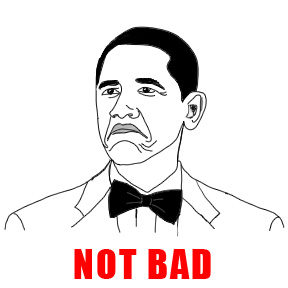 Time Analysis
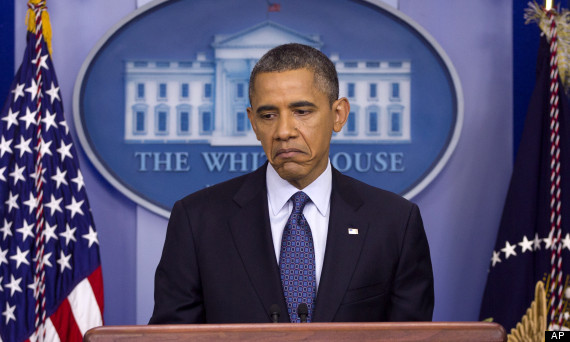 Time Analysis
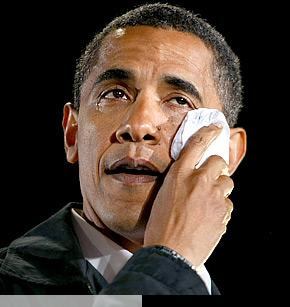 Time Analysis
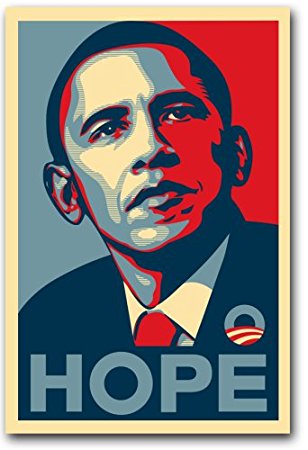 Improving access to next page
144.9
A single pointer dumped on disk during the bottom level creation (where we actually have to read pages from disk) can help us connect every page to the next!
74.2
215.5
119.8
28.6
x
178.5
144.5
95
49.5
7.5
15
32
67
188
90
0
169
160
100
129
Improving access to next page
144.9
This trick is used in B+- trees!
A single pointer dumped on disk during the bottom level creation (where we actually have to read pages from disk) can help us connect every page to the next!
74.2
215.5
119.8
28.6
x
178.5
144.5
95
49.5
7.5
15
32
67
188
90
0
169
160
100
129
Space Analysis
Problems with a BST index
Improving our index
Improving our index
Improving our index
Something else (what?)
Improving our index
Something else (what?)
Example of our new index
15
32
67
188
90
0
169
160
100
129
Example of our new index
x
15
32
67
188
90
0
169
160
100
129
Example of our new index
x
B-tree over separators…
15
32
67
188
90
0
169
160
100
129
Example of our new index
x
B-tree over separators…
15
32
67
188
90
0
169
160
100
129
Disk pages linked to each other
Example of our new index
Both of these constitutents give us a B+-tree (“B – plus tree”) index
x
B-tree over separators…
15
32
67
188
90
0
169
160
100
129
Disk pages linked to each other
Comparison to BST index
Spatial Cost of B+- Tree index = 3 * node_cost
node_cost = 4 * sizeof(int) + 5 *sizeof(ref) = 4 * 4 + 5 * 4 =36
So Spatial Cost = 3 * 36 = 108 bytes < 156 bytes which was the cost for the BST index!
Wait till you see the spatial benefit in larger databases…
Also, there’s a temporal benefit for search, since:
 Height = 1 for the B+- Tree and height = 3 for the BST.
B+-tree wins both in terms of time and space!
The power of B+-trees
Suppose my page size is 4KB (standard for most commercial PCs)
The power of B+-trees
The power of B+-trees
The power of B+-trees
The power of B+-trees
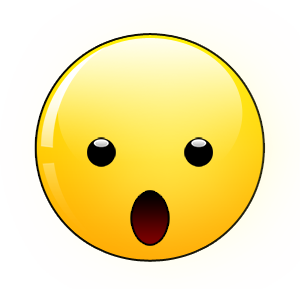 Deciding on fan-out and height
Deciding on fan-out and height
Deciding on fan-out and height
Work on this for a bit 
Deciding on fan-out and height
Deciding on fan-out and height
Deciding on fan-out and height
Deciding on fan-out and height
Spatial cost of this index
Q2: What’s the spatial cost of this index?
Spatial cost of this index
Q2: What’s the spatial cost of this index?

Node cost = 4(7 + 8) =60 bytes
Spatial cost of this index
Spatial cost of this index
Spatial cost of this index
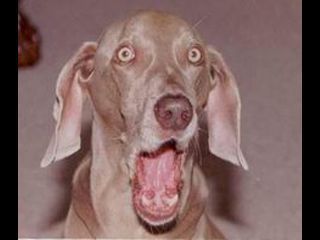 Spatial cost of this index
WHAT WOULD THE BST INDEX SPATIAL COST BE HERE?
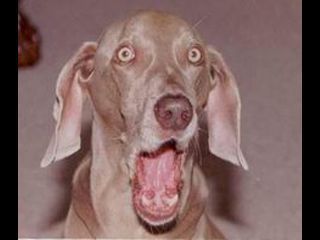 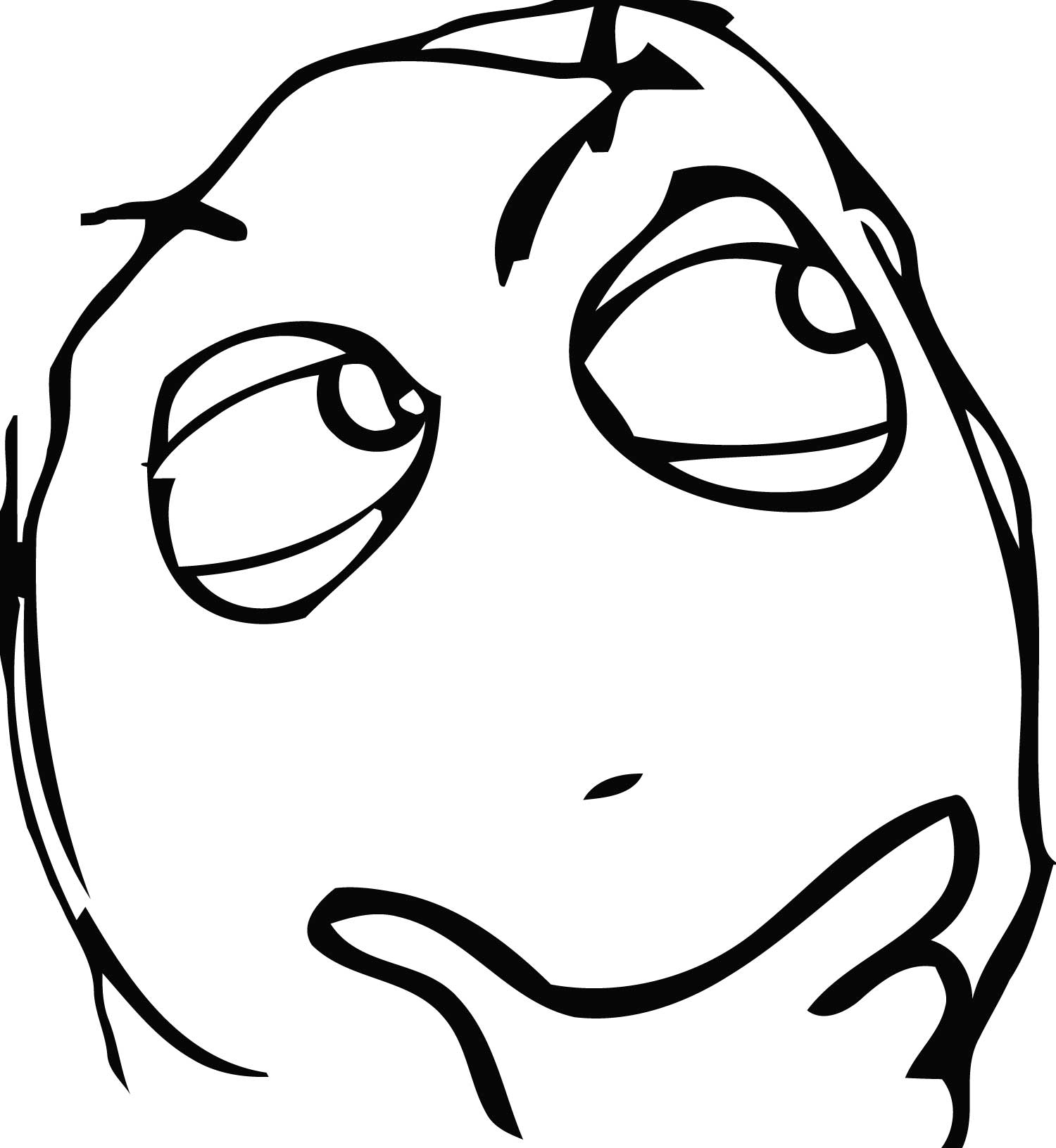 Formulae
Formulae
Formulae
Formulae
Sum of geometric progression
Space for a single node
Applying our formulae
Applying our formulae
Applying our formulae
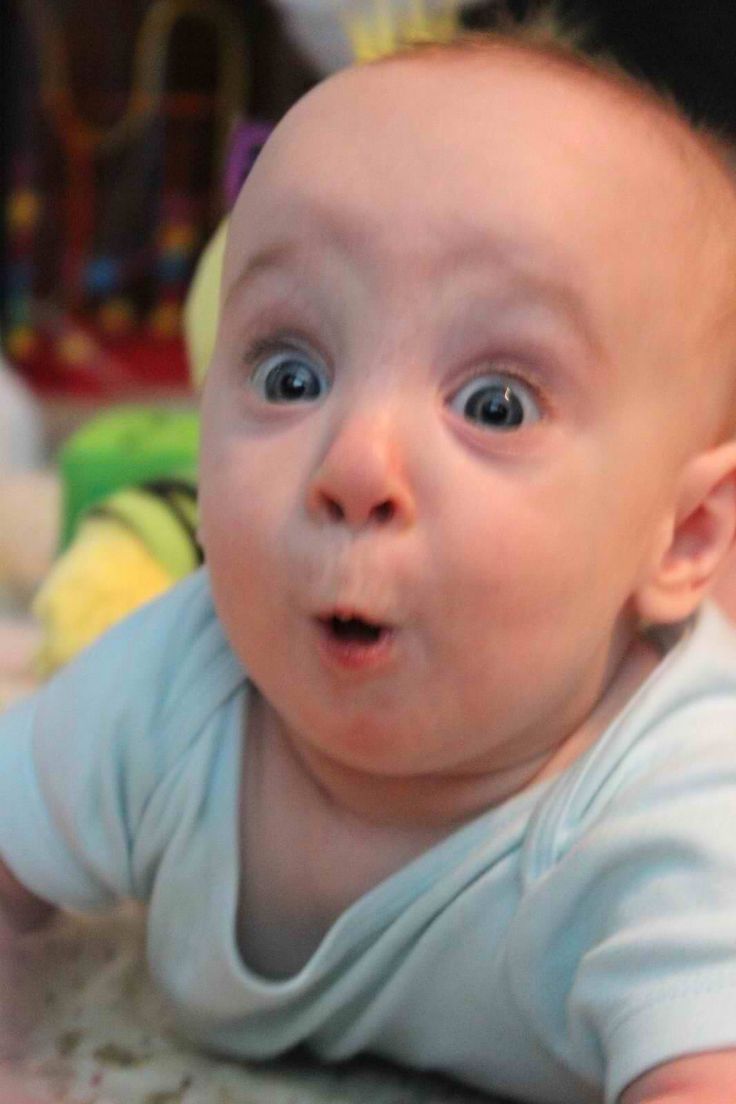 Applying our formulae
Applying our formulae
Applying our formulae
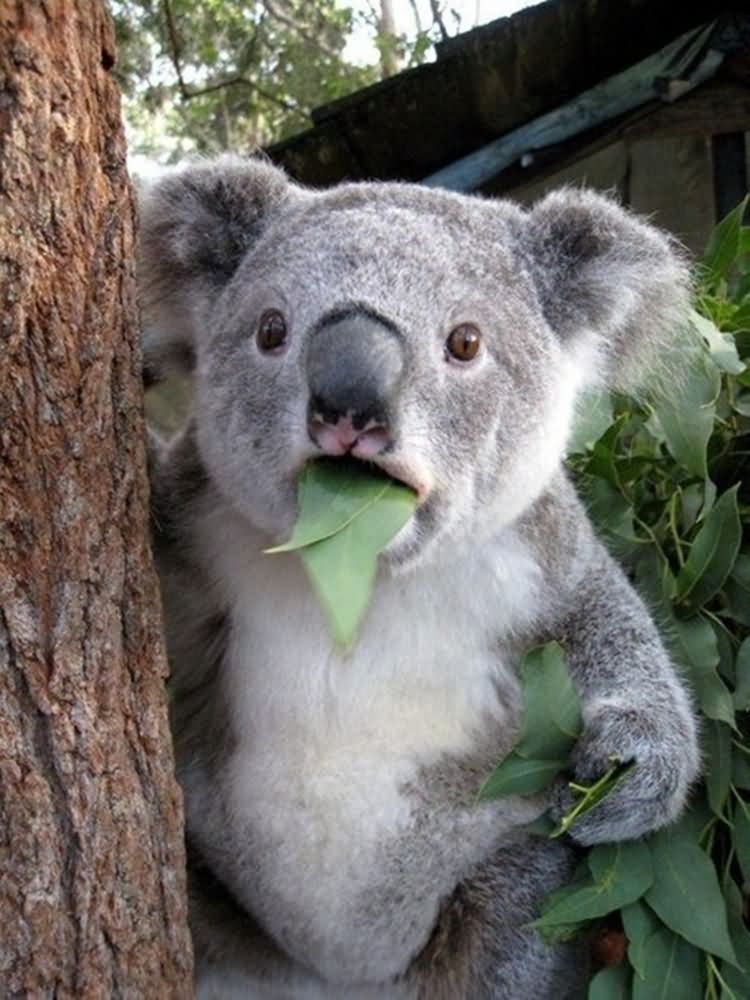 From B+-trees to B-trees
From B+- trees to B-trees…
From B+- trees to B-trees…
HOLD THE PHONE on these…
Teri, 357885
Russel, 34436
jared, 421083
Quiz
Something else (what?)
Quiz
Something else (what?)
With the keys sorted by construction, it really is dumb to not do binary search in every node! ;)
Example result
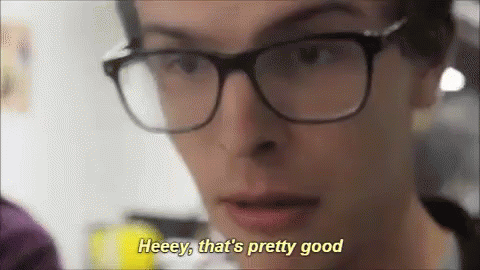 Example result
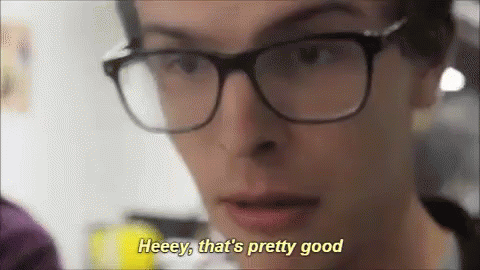 Are buffers a good storage choice?
Issue: Static storage buffers for keys and references waste memory space for nodes.
Proposal: Use linked lists instead!
This is actually not a  good idea.
Counter-arguments:
Buffers waste space MINIMAL compared to the size of the DB (recall earlier results)
Static buffers allow us to perform super-efficient binary search for seeking keys at every node
In 2017, memory is cheaper than it used to be in 1970; no reason to over-optimize!
Are buffers a good storage idea?
Issue: Static storage buffers for keys and references waste memory space for nodes.
Proposal: Use linked lists instead!
This is actually not a  good idea.
Counter-arguments:
Buffers waste space MINIMAL compared to the size of the DB (recall earlier results)
Static buffers allow us to perform super-efficient binary search for seeking keys at every node
In 2017, memory is cheaper than it used to be in 1970; 
no reason to over-optimize!
Conclusion: yes, they are an excellent storage choice.
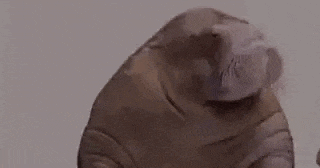 Insertion / Deletion into B-Trees
What’s with the constraint on the root?
30, 36, 52, 67, 79, 90, 98
What’s with the constraint on the root?
34
30, 36, 52, 67, 79, 90, 98
What’s with the constraint on the root?
34
But I have don’t appear to have any space….
30, 36, 52, 67, 79, 90, 98
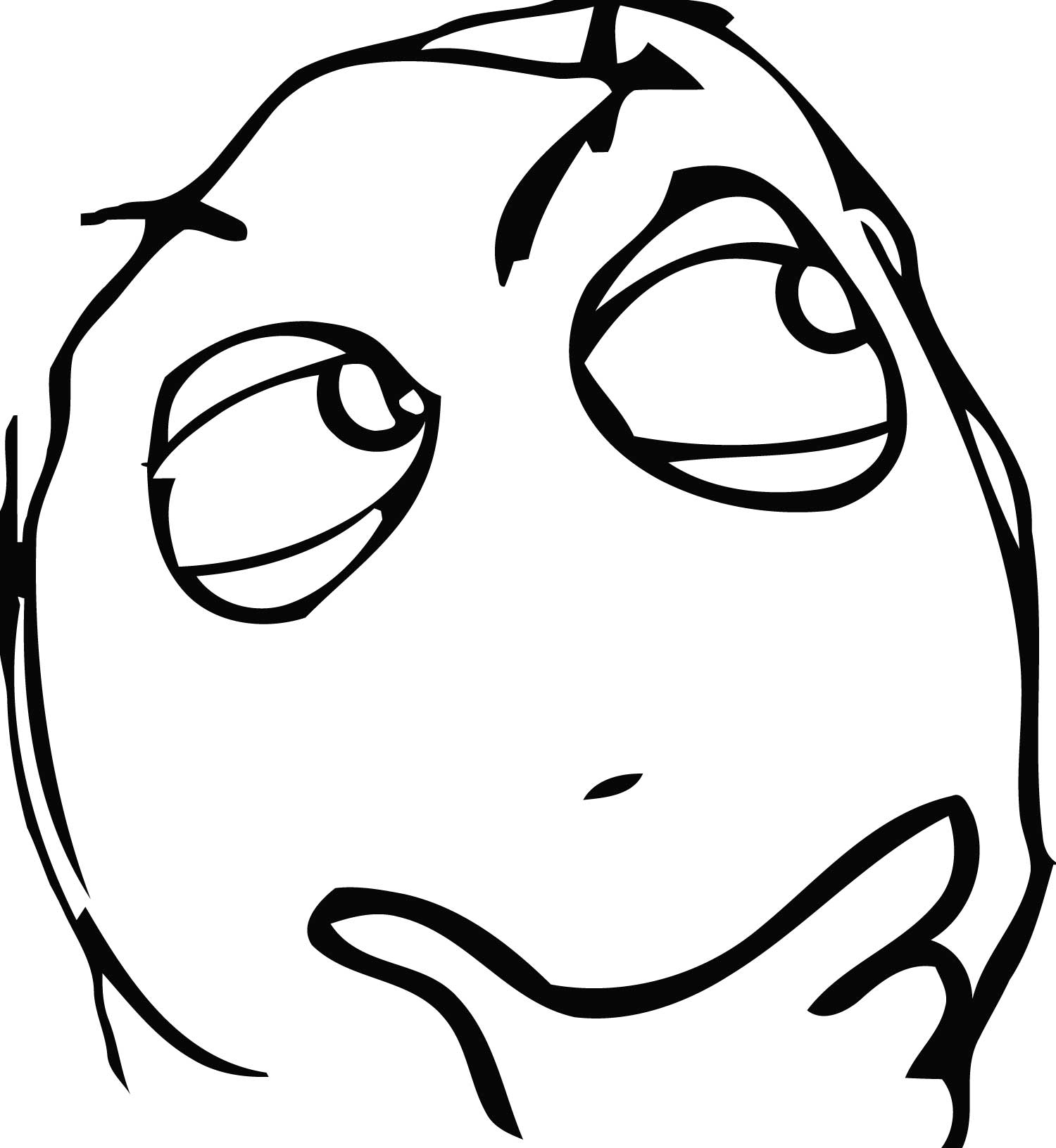 What’s with the constraints on root and leaves?
34
30, 36, 52, 67, 79, 90, 98
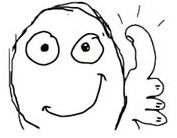 [Speaker Notes: Tell the students that we will look at other cases shortly.]
What’s with the constraints on root and leaves?
67
30, 34, 36, 52
79, 90, 98
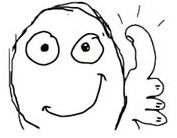 Dealing with overflows
Example #0: No overflows
57,   90,   162
-5, 6, 10, 34
179, 210, 300
60, 65, 70
100, 110, 120
39, 40
-9, -6
58, 59
-3, 0
66, 67
8, 9
62, 63, 64
12, 29
73,83, 88
103, 108, 109
92, 98
164, 168, 170, 176
124, 150
185, 196
220, 240
112, 114
314, 350, 400
Task: Insert 119
Example #0: No overflows
57,   90,   162
-5, 6, 10, 34
179, 210, 300
60, 65, 70
100, 110, 120
39, 40
-9, -6
58, 59
-3, 0
66, 67
8, 9
62, 63, 64
12, 29
73,83, 88
103, 108, 109
92, 98
164, 168, 170, 176
124, 150
185, 196
220, 240
112, 114
314, 350, 400
Task: Insert 119
Example #0: No overflows
57,   90,   162
-5, 6, 10, 34
179, 210, 300
60, 65, 70
100, 110, 120
39, 40
-9, -6
58, 59
-3, 0
66, 67
8, 9
62, 63, 64
12, 29
73,83, 88
103, 108, 109
92, 98
164, 168, 170, 176
124, 150
185, 196
220, 240
112, 114
314, 350, 400
Task: Insert 119
Example #0: No overflows
57,   90,   162
-5, 6, 10, 34
179, 210, 300
60, 65, 70
100, 110, 120
39, 40
-9, -6
58, 59
-3, 0
66, 67
8, 9
62, 63, 64
12, 29
73,83, 88
103, 108, 109
92, 98
164, 168, 170, 176
124, 150
185, 196
220, 240
112, 114
314, 350, 400
Task: Insert 119
Example #0: No overflows
57,   90,   162
-5, 6, 10, 34
179, 210, 300
60, 65, 70
100, 110, 120
39, 40
-9, -6
58, 59
-3, 0
66, 67
8, 9
62, 63, 64
12, 29
73,83, 88
103, 108, 109
92, 98
164, 168, 170, 176
124, 150
185, 196
220, 240
112, 114
314, 350, 400
Task: Insert 119
Example #0: No overflows
57,   90,   162
-5, 6, 10, 34
179, 210, 300
60, 65, 70
100, 110, 120
39, 40
-9, -6
58, 59
-3, 0
66, 67
8, 9
62, 63, 64
12, 29
73,83, 88
103, 108, 109
92, 98
164, 168, 170, 176
124, 150
185, 196
220, 240
112, 114
314, 350, 400
Task: Insert 119
Example #0: No overflows
57,   90,   162
-5, 6, 10, 34
179, 210, 300
60, 65, 70
100, 110, 120
39, 40
-9, -6
58, 59
-3, 0
66, 67
8, 9
62, 63, 64
12, 29
73,83, 88
103, 108, 109
92, 98
164, 168, 170, 176
124, 150
185, 196
220, 240
112, 114
314, 350, 400
Task: Insert 119
Example #0: No overflows
57,   90,   162
-5, 6, 10, 34
179, 210, 300
60, 65, 70
100, 110, 120
39, 40
-9, -6
58, 59
-3, 0
66, 67
8, 9
62, 63, 64
12, 29
73,83, 88
103, 108, 109
92, 98
164, 168, 170, 176
124, 150
185, 196
220, 240
112, 114
314, 350, 400
Task: Insert 119
Example #0: No overflows
57,   90,   162
-5, 6, 10, 34
179, 210, 300
60, 65, 70
100, 110, 120
39, 40
-9, -6
58, 59
-3, 0
66, 67
8, 9
62, 63, 64
12, 29
73,83, 88
103, 108, 109
92, 98
164, 168, 170, 176
124, 150
185, 196
220, 240
112, 114, 119
314, 350, 400
Task: Insert 119
Example #0: No overflows
57,   90,   162
-5, 6, 10, 34
179, 210, 300
60, 65, 70
100, 110, 120
39, 40
-9, -6
58, 59
-3, 0
66, 67
8, 9
62, 63, 64
12, 29
73,83, 88
103, 108, 109
92, 98
164, 168, 170, 176
124, 150
185, 196
220, 240
112, 114, 119
314, 350, 400
Task: Insert 119
No overflow at the leaf, so no problem
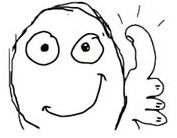 Example #0: No overflows
57,   90,   162
-5, 6, 10, 34
179, 210, 300
60, 65, 70
100, 110, 120
39, 40
-9, -6
58, 59
-3, 0
66, 67
8, 9
62, 63, 64
12, 29
73,83, 88
103, 108, 109
92, 98
164, 168, 170, 176
124, 150
185, 196
220, 240
112, 114, 119
314, 350, 400
Example #1: Pick either sibling
57,   90,   162
-5, 6, 10, 34
179, 210, 300
60, 65, 70
100, 110, 120
39, 40
-9, -6
58, 59
12, 29
-3, 0, 1, 3
66, 67
8, 9
62, 63, 64
73,83, 88
103, 108, 109
92, 98
164, 168, 170, 176
124, 150
185, 196
220, 240
112, 114
314, 350, 400
Task: Insert -1
Example #1: Pick either sibling
57,   90,   162
-5, 6, 10, 34
179, 210, 300
60, 65, 70
100, 110, 120
39, 40
-9, -6
58, 59
12, 29
-3, 0, 1, 3
66, 67
8, 9
62, 63, 64
73,83, 88
103, 108, 109
92, 98
164, 168, 170, 176
124, 150
185, 196
220, 240
112, 114
314, 350, 400
Task: Insert -1
Example #1: Pick either sibling
57,   90,   162
-5, 6, 10, 34
179, 210, 300
60, 65, 70
100, 110, 120
39, 40
-9, -6
58, 59
12, 29
-3, 0, 1, 3
66, 67
8, 9
62, 63, 64
73,83, 88
103, 108, 109
92, 98
164, 168, 170, 176
124, 150
185, 196
220, 240
112, 114
314, 350, 400
Task: Insert -1
Example #1: Pick either sibling
57,   90,   162
-5, 6, 10, 34
179, 210, 300
60, 65, 70
100, 110, 120
39, 40
-9, -6
58, 59
12, 29
-3, 0, 1, 3
66, 67
8, 9
62, 63, 64
73,83, 88
103, 108, 109
92, 98
164, 168, 170, 176
124, 150
185, 196
220, 240
112, 114
314, 350, 400
Task: Insert -1
Example #1: Pick either sibling
57,   90,   162
-5, 6, 10, 34
179, 210, 300
60, 65, 70
100, 110, 120
39, 40
-9, -6
58, 59
12, 29
-3, 0, 1, 3
66, 67
8, 9
62, 63, 64
73,83, 88
103, 108, 109
92, 98
164, 168, 170, 176
124, 150
185, 196
220, 240
112, 114
314, 350, 400
Task: Insert -1
Example #1: Pick either sibling
57,   90,   162
-5, 6, 10, 34
179, 210, 300
60, 65, 70
100, 110, 120
39, 40
-9, -6
58, 59
12, 29
-3, 0, 1, 3
66, 67
8, 9
62, 63, 64
73,83, 88
103, 108, 109
92, 98
164, 168, 170, 176
124, 150
185, 196
220, 240
112, 114
314, 350, 400
Task: Insert -1
Example #1: Pick either sibling
57,   90,   162
-5, 6, 10, 34
179, 210, 300
60, 65, 70
100, 110, 120
39, 40
-9, -6
58, 59
12, 29
-3, 0, 1, 3
66, 67
8, 9
62, 63, 64
73,83, 88
103, 108, 109
92, 98
164, 168, 170, 176
124, 150
185, 196
220, 240
112, 114
314, 350, 400
Task: Insert -1
Example #1: Pick either sibling
57,   90,   162
-5, 6, 10, 34
179, 210, 300
60, 65, 70
100, 110, 120
39, 40
-9, -6
58, 59
12, 29
-3, 0, 1, 3
66, 67
8, 9
62, 63, 64
73,83, 88
103, 108, 109
92, 98
164, 168, 170, 176
124, 150
185, 196
220, 240
112, 114
314, 350, 400
Task: Insert -1
Example #1: Pick either sibling
57,   90,   162
-5, 6, 10, 34
179, 210, 300
60, 65, 70
100, 110, 120
39, 40
-9, -6
58, 59
12, 29
-3, 0, 1, 3
66, 67
8, 9
62, 63, 64
73,83, 88
103, 108, 109
92, 98
164, 168, 170, 176
124, 150
185, 196
220, 240
112, 114
314, 350, 400
Task: Insert -1
Example #1: Pick either sibling
57,   90,   162
-5, 6, 10, 34
179, 210, 300
60, 65, 70
100, 110, 120
39, 40
-9, -6
58, 59
12, 29
-3, 0, 1, 3
66, 67
8, 9
62, 63, 64
73,83, 88
103, 108, 109
92, 98
164, 168, 170, 176
124, 150
185, 196
220, 240
112, 114
314, 350, 400
Task: Insert -1
Example #1: Pick either sibling
57,   90,   162
-5, 6, 10, 34
179, 210, 300
60, 65, 70
100, 110, 120
39, 40
-9, -6
58, 59
12, 29
-3, 0, 1, 3
66, 67
8, 9
62, 63, 64
73,83, 88
103, 108, 109
92, 98
164, 168, 170, 176
124, 150
185, 196
220, 240
112, 114
314, 350, 400
Task: Insert -1
Example #1: Pick either sibling
57,   90,   162
-5, 6, 10, 34
179, 210, 300
60, 65, 70
100, 110, 120
39, 40
58, 59
12, 29
-3, -1, 0, 1, 3
66, 67
8, 9
62, 63, 64
73,83, 88
103, 108, 109
92, 98
-9, -6
164, 168, 170, 176
124, 150
185, 196
220, 240
112, 114
314, 350, 400
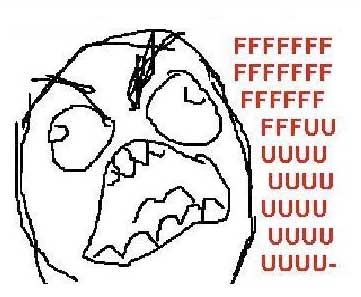 Task: Insert -1
Overflow 
Example #1: Pick either sibling
57,   90,   162
-5, 6, 10, 34
179, 210, 300
60, 65, 70
100, 110, 120
39, 40
58, 59
12, 29
-3, -1, 0, 1, 3
66, 67
8, 9
62, 63, 64
73,83, 88
103, 108, 109
92, 98
-9, -6
164, 168, 170, 176
124, 150
185, 196
220, 240
112, 114
314, 350, 400
Task: Insert -1
No worries! I can rotate to either sibling 
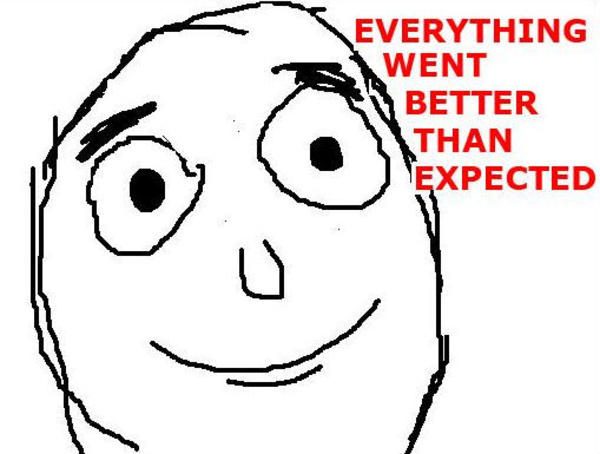 Example #1: Pick either sibling
57,   90,   162
-5, 6, 10, 34
179, 210, 300
60, 65, 70
100, 110, 120
39, 40
58, 59
12, 29
-3, -1, 0, 1, 3
66, 67
8, 9
62, 63, 64
73,83, 88
103, 108, 109
92, 98
-9, -6
164, 168, 170, 176
124, 150
185, 196
220, 240
112, 114
314, 350, 400
Task: Insert -1
E.g pick left sibling, rotate -3 leftwards
Example #1: Pick either sibling
57,   90,   162
-3, 6, 10, 34
179, 210, 300
60, 65, 70
100, 110, 120
39, 40
58, 59
12, 29
-1, 0, 1, 3
66, 67
8, 9
62, 63, 64
73,83, 88
103, 108, 109
92, 98
-9, -6,
-5
164, 168, 170, 176
124, 150
185, 196
220, 240
112, 114
314, 350, 400
Task: Insert -1
Careful: This means that the parent’s key (-5) is the one that lands on the sibling node… -3 goes to the parent!
Example #1: Pick either sibling
57,   90,   162
-3, 6, 10, 34
179, 210, 300
60, 65, 70
100, 110, 120
39, 40
58, 59
12, 29
-1, 0, 1, 3
66, 67
8, 9
62, 63, 64
73,83, 88
103, 108, 109
92, 98
-9, -6,
-5
164, 168, 170, 176
124, 150
185, 196
220, 240
112, 114
314, 350, 400
Task: Insert -1
Overflow fixed, key inserted 
Example #1: Pick either sibling
57,   90,   162
-3, 6, 10, 34
179, 210, 300
60, 65, 70
100, 110, 120
39, 40
58, 59
12, 29
-1, 0, 1, 3
66, 67
8, 9
62, 63, 64
73,83, 88
103, 108, 109
92, 98
-9, -6,
-5
164, 168, 170, 176
124, 150
185, 196
220, 240
112, 114
314, 350, 400
Task: Insert -1
Cost?
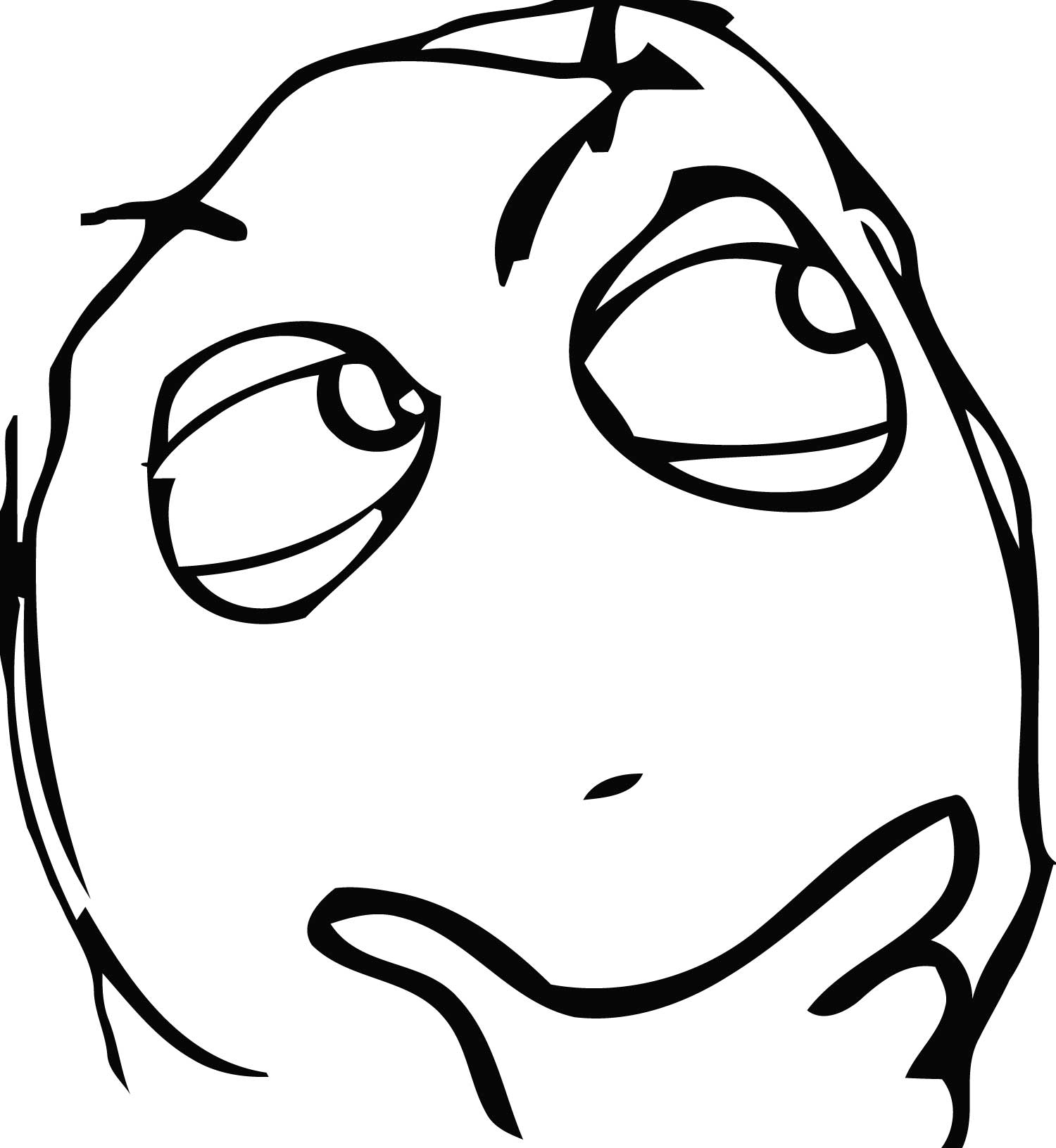 Something else (what?)
6 ptrs
2 ptrs
Example #1: Pick either sibling
57,   90,   162
-3, 6, 10, 34
179, 210, 300
60, 65, 70
100, 110, 120
39, 40
58, 59
12, 29
-1, 0, 1, 3
66, 67
8, 9
62, 63, 64
73,83, 88
103, 108, 109
92, 98
-9, -6,
-5
164, 168, 170, 176
124, 150
185, 196
220, 240
112, 114
314, 350, 400
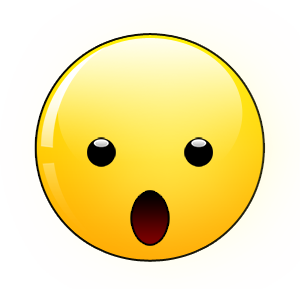 Task: Insert -1
Cost?
Something else (what?)
6 ptrs
2 ptrs
Example #2: Only one sibling with space!
57,   90,   162
-3, 6, 10, 34
179, 210, 300
60, 65, 70
100, 110, 120
39, 40
58, 59
12, 29
-1, 0, 1, 3
66, 67
8, 9
62, 63, 64
73,83, 88
103, 108, 109
92, 98
-9, -6,
-5
164, 168, 170, 176
124, 150
185, 196, 200, 207
220, 240
112, 114
314, 350, 400
Task: Insert 205
Example #2: Only one sibling with space!
57,   90,   162
-3, 6, 10, 34
179, 210, 300
60, 65, 70
100, 110, 120
39, 40
58, 59
12, 29
-1, 0, 1, 3
66, 67
8, 9
62, 63, 64
73,83, 88
103, 108, 109
92, 98
-9, -6,
-5
164, 168, 170, 176
124, 150
185, 196, 200,
205 207
220, 240
112, 114
314, 350, 400
Overflow…
Example #2: Only one sibling with space!
57,   90,   162
-3, 6, 10, 34
179, 210, 300
60, 65, 70
100, 110, 120
39, 40
58, 59
12, 29
-1, 0, 1, 3
66, 67
8, 9
62, 63, 64
73,83, 88
103, 108, 109
92, 98
-9, -6,
-5
164, 168, 170, 176
124, 150
185, 196, 200,
205 207
220, 240
112, 114
314, 350, 400
Overflow…
Can’t rotate 185 leftwards because left sibling full 
Example #2: Only one sibling with space!
57,   90,   162
-3, 6, 10, 34
179, 210, 300
60, 65, 70
100, 110, 120
39, 40
58, 59
12, 29
-1, 0, 1, 3
66, 67
8, 9
62, 63, 64
73,83, 88
103, 108, 109
92, 98
-9, -6,
-5
164, 168, 170, 176
124, 150
185, 196, 200,
205 207
220, 240
112, 114
314, 350, 400
Overflow…
Can’t rotate 185 leftwards because left sibling full 
But can rotate  207 rightwards because right sibling non-full 
Example #2: Only one sibling with space!
57,   90,   162
-3, 6, 10, 34
179, 207, 300
60, 65, 70
100, 110, 120
39, 40
58, 59
12, 29
-1, 0, 1, 3
66, 67
8, 9
62, 63, 64
73,83, 88
103, 108, 109
92, 98
-9, -6,
-5
164, 168, 170, 176
124, 150
185, 196, 200,
205
210,
220, 240
112, 114
314, 350, 400
Overflow…
Can’t rotate 185 leftwards because left sibling full 
But can rotate  207 rightwards because right sibling non-full 
Example #3: Examine first cousin node!
57,   90,   162
-3, 6, 10, 34
179, 207, 300
60, 65, 70
100, 110, 120
39, 40
58, 59
12, 29
-1, 0, 1, 3
66, 67
8, 9
62, 63, 64
73,83, 88
103, 108, 109
92, 98
-9, -6,
-5
164, 168, 170, 176
124, 150
185, 196, 200,
205
210,
220, 240
112, 114
314, 350, 400
Task: Insert 178
Example #3: Examine first cousin node!
57,   90,   162
-3, 6, 10, 34
179, 207, 300
60, 65, 70
100, 110, 120
39, 40
58, 59
12, 29
-1, 0, 1, 3
66, 67
8, 9
62, 63, 64
73,83, 88
103, 108, 109
92, 98
-9, -6,
-5
164, 168, 170, 176, 178
124, 150
185, 196, 200,
205
210,
220, 240
112, 114
314, 350, 400
Task: Insert 178
Overflow… 
Only sibling also full 
Example #3: Examine first cousin node!
57,   90,   162
-3, 6, 10, 34
178, 205, 300
60, 65, 70
100, 110, 120
39, 40
58, 59
12, 29
-1, 0, 1, 3
66, 67
8, 9
62, 63, 64
179,185, 196, 200,
73,83, 88
103, 108, 109
92, 98
-9, -6,
-5
164, 168, 170, 176
124, 150
207,
210,
220, 240
112, 114
314, 350, 400
Task: Insert 178
Overflow… 
Only sibling also full 
Solution: Rotate 205 rightwards and 178 (new key!) rightwards! 
Example #3: Examine first cousin node!
57,   90,   162
-3, 6, 10, 34
178, 205, 300
60, 65, 70
100, 110, 120
39, 40
58, 59
12, 29
-1, 0, 1, 3
66, 67
8, 9
62, 63, 64
179,185, 196, 200,
73,83, 88
103, 108, 109
92, 98
-9, -6,
-5
164, 168, 170, 176
124, 150
207,
210,
220, 240
112, 114
314, 350, 400
Task: Insert 178
Overflow… 
Only sibling also full 
Solution: Rotate 205 rightwards and 178 (new key!) rightwards! 
Cost: 3 (rightmost buffer)+ 1(parent-to-rightmost) + 3 (right buffer)+ 1 (parent-to-right) + 1 (current-to-parent)= 9 ptr assignments
Example #4: Examine second cousin node!
57,   90,   162
-3, 6, 10, 34
178, 205, 300
60, 65, 70
100, 110, 120
39, 40
58, 59
12, 29
-1, 0, 1, 3
66, 67
8, 9
62, 63, 64
179,185, 196, 200,
73,83, 88
103, 108, 109
92, 98
-9, -6,
-5
164, 168, 170, 176
124, 150
207,
210,
220, 240
112, 114
314, 350, 400
Task: Insert 174
Example #4: Examine second cousin node!
57,   90,   162
-3, 6, 10, 34
178, 205, 300
60, 65, 70
100, 110, 120
39, 40
58, 59
12, 29
-1, 0, 1, 3
66, 67
8, 9
62, 63, 64
179,185, 196, 200,
73,83, 88
103, 108, 109
92, 98
-9, -6,
-5
164, 168, 170,  174, 176
124, 150
207,
210,
220, 240
112, 114
314, 350, 400
Task: Insert 174
Overflow 
Example #4: Examine second cousin node!
57,   90,   162
-3, 6, 10, 34
178, 205, 300
60, 65, 70
100, 110, 120
39, 40
58, 59
12, 29
-1, 0, 1, 3
66, 67
8, 9
62, 63, 64
179,185, 196, 200,
73,83, 88
103, 108, 109
92, 98
-9, -6,
-5
164, 168, 170,  174, 176
124, 150
207,
210,
220, 240
112, 114
314, 350, 400
Task: Insert 174
Overflow 
Sibling and cousin don’t have space to rotate keys to 
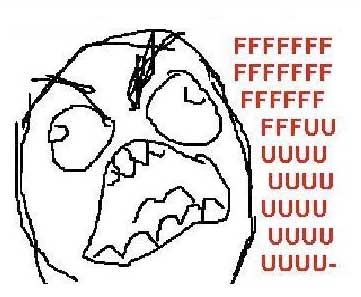 Example #4: Examine second cousin node!
57,   90,   162
-3, 6, 10, 34
178, 205, 300
60, 65, 70
100, 110, 120
39, 40
58, 59
12, 29
-1, 0, 1, 3
66, 67
8, 9
62, 63, 64
179,185, 196, 200,
73,83, 88
103, 108, 109
92, 98
-9, -6,
-5
164, 168, 170,  174, 176
124, 150
207,
210,
220, 240
112, 114
314, 350, 400
Task: Insert 174
Overflow 
Sibling and cousin don’t have space to rotate keys to 
But second cousin does! 
Example #4: Examine second cousin node!
57,   90,   162
-3, 6, 10, 34
176, 200, 240
60, 65, 70
100, 110, 120
39, 40
58, 59
12, 29
-1, 0, 1, 3
66, 67
8, 9
62, 63, 64
178,
179,185, 196
73,83, 88
103, 108, 109
92, 98
-9, -6,
-5
164, 168, 170,  174
124, 150
205,
207,
210,
220
300, 314, 350, 400
112, 114
Task: Insert 174
Overflow 
Sibling and cousin don’t have space to rotate keys to 
But second cousin does! 
Example #4: Examine second cousin node!
57,   90,   162
-3, 6, 10, 34
176, 200, 240
60, 65, 70
100, 110, 120
39, 40
58, 59
12, 29
-1, 0, 1, 3
66, 67
8, 9
62, 63, 64
178,
179,185, 196
73,83, 88
103, 108, 109
92, 98
-9, -6,
-5
164, 168, 170,  174
124, 150
205,
207,
210,
220
300, 314, 350, 400
112, 114
Task: Insert 174
Overflow 
Sibling and cousin don’t have space to rotate keys to 
But second cousin does! 
Cost: 3 + 1 + 3 + 1 + 3 + 1 + 1 = (9 + 4) = 13 pointer assignments
So, should I always rotate as far away as I can?
Example #5: Splitting, parent has space
57,   90,   162
-3, 6, 10, 34
176, 200, 240
60, 65, 70
100, 110, 120
39, 40
58, 59
12, 29
-1, 0, 1, 3
66, 67
8, 9
62, 63, 64
178,
179,185, 196
73,83, 88
103, 108, 109
92, 98
-9, -6,
-5
164, 168, 170,  174
124, 150
205,
207,
210,
220
300, 314, 350, 400
112, 114
Task: Insert 181
Example #5: Splitting, parent has space
57,   90,   162
-3, 6, 10, 34
176, 200, 240
60, 65, 70
100, 110, 120
39, 40
58, 59
12, 29
-1, 0, 1, 3
66, 67
8, 9
62, 63, 64
178,
179,181,185, 196
73,83, 88
103, 108, 109
92, 98
-9, -6,
-5
164, 168, 170,  174
124, 150
205,
207,
210,
220
300, 314, 350, 400
112, 114
Task: Insert 181
Overflow 
Example #5: Splitting, parent has space
57,   90,   162
-3, 6, 10, 34
176, 200, 240
60, 65, 70
100, 110, 120
39, 40
58, 59
12, 29
-1, 0, 1, 3
66, 67
8, 9
62, 63, 64
178,
179,181,185, 196
73,83, 88
103, 108, 109
92, 98
-9, -6,
-5
164, 168, 170,  174
124, 150
205,
207,
210,
220
300, 314, 350, 400
112, 114
Task: Insert 181
Overflow 
No sibling or cousin has space for rotating keys to! 
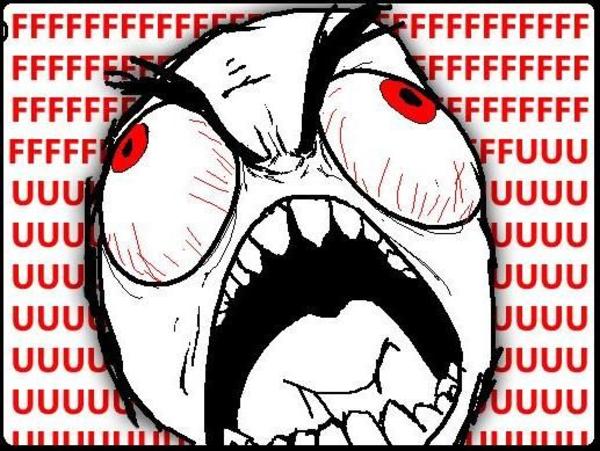 Example #5: Splitting, parent has space
57,   90,   162
-3, 6, 10, 34
176, 181, 200, 240
60, 65, 70
100, 110, 120
39, 40
58, 59
12, 29
-1, 0, 1, 3
66, 67
8, 9
62, 63, 64
73,83, 88
205,
207,
210,
220
103, 108, 109
92, 98
300, 314, 350, 400
-9, -6,
-5
164, 168, 170,  174
124, 150
112, 114
185,196
178,
179
Task: Insert 181
Overflow 
No sibling or cousin has space for rotating keys to! 
Solution: Split the current node, and elevate middle key to the parent 
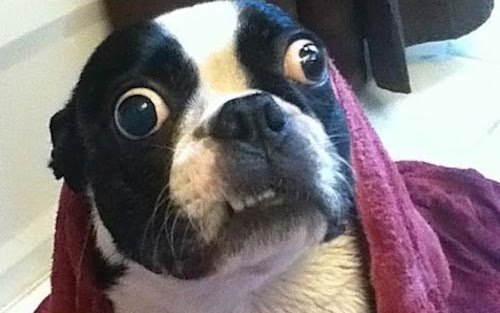 Example #5: Splitting, parent has space
57,   90,   162
-3, 6, 10, 34
176, 181, 200, 240
60, 65, 70
100, 110, 120
39, 40
58, 59
12, 29
-1, 0, 1, 3
66, 67
8, 9
62, 63, 64
73,83, 88
205,
207,
210,
220
103, 108, 109
92, 98
300, 314, 350, 400
-9, -6,
-5
164, 168, 170,  174
124, 150
112, 114
185,196
178,
179
Interesting notes about splitting
57,   90,   162
-3, 6, 10, 34
176, 181, 200, 240
60, 65, 70
100, 110, 120
39, 40
58, 59
12, 29
-1, 0, 1, 3
66, 67
8, 9
62, 63, 64
73,83, 88
205,
207,
210,
220
103, 108, 109
92, 98
300, 314, 350, 400
-9, -6,
-5
164, 168, 170,  174
124, 150
112, 114
185,196
178,
179
No heap allocation for splitting! 
Compare with purported polymorphic implementation of 2-3 trees.
Next 4 key insertions in the range [177, 199] will be solvable with key rotations to the left or right!
Example #6: Splitting, parent overflows
57,   90,   162
-3, 6, 10, 34
176, 181, 200, 240
60, 65, 70
100, 110, 120
39, 40
58, 59
12, 29
-1, 0, 1, 3
66, 67
8, 9
62, 63, 64
73,83, 88
205,
207,
210,
220
103, 108, 109
92, 98
300, 314, 350, 400
-9, -6,
-5
164, 168, 170,  174
124, 150
112, 114
185,187,196,
197
177,178,
179,
180
Added some keys here to make example interesting…
Example #6: Splitting, parent overflows
57,   90,   162
-3, 6, 10, 34
176, 181, 200, 240
60, 65, 70
100, 110, 120
39, 40
58, 59
12, 29
-1, 0, 1, 3
66, 67
8, 9
62, 63, 64
73,83, 88
205,
207,
210,
220
103, 108, 109
92, 98
300, 314, 350, 400
-9, -6,
-5
164, 168, 170,  174
124, 150
112, 114
185,187,196,
197
177,178,
179,
180
Task: Insert 190
Example #6: Splitting, parent overflows
57,   90,   162
-3, 6, 10, 34
176, 181, 200, 240
60, 65, 70
100, 110, 120
39, 40
58, 59
12, 29
-1, 0, 1, 3
66, 67
8, 9
62, 63, 64
73,83, 88
205,
207,
210,
220
103, 108, 109
92, 98
300, 314, 350, 400
-9, -6,
-5
164, 168, 170,  174
124, 150
112, 114
185,187,190,196,
197
177,178,
179,
180
Task: Insert 190
Overflow 
Example #6: Splitting, parent overflows
57,   90,   162
-3, 6, 10, 34
176, 181, 200, 240
60, 65, 70
100, 110, 120
39, 40
58, 59
12, 29
-1, 0, 1, 3
66, 67
8, 9
62, 63, 64
73,83, 88
205,
207,
210,
220
103, 108, 109
92, 98
300, 314, 350, 400
-9, -6,
-5
164, 168, 170,  174
124, 150
112, 114
185,187,190,196,
197
177,178,
179,
180
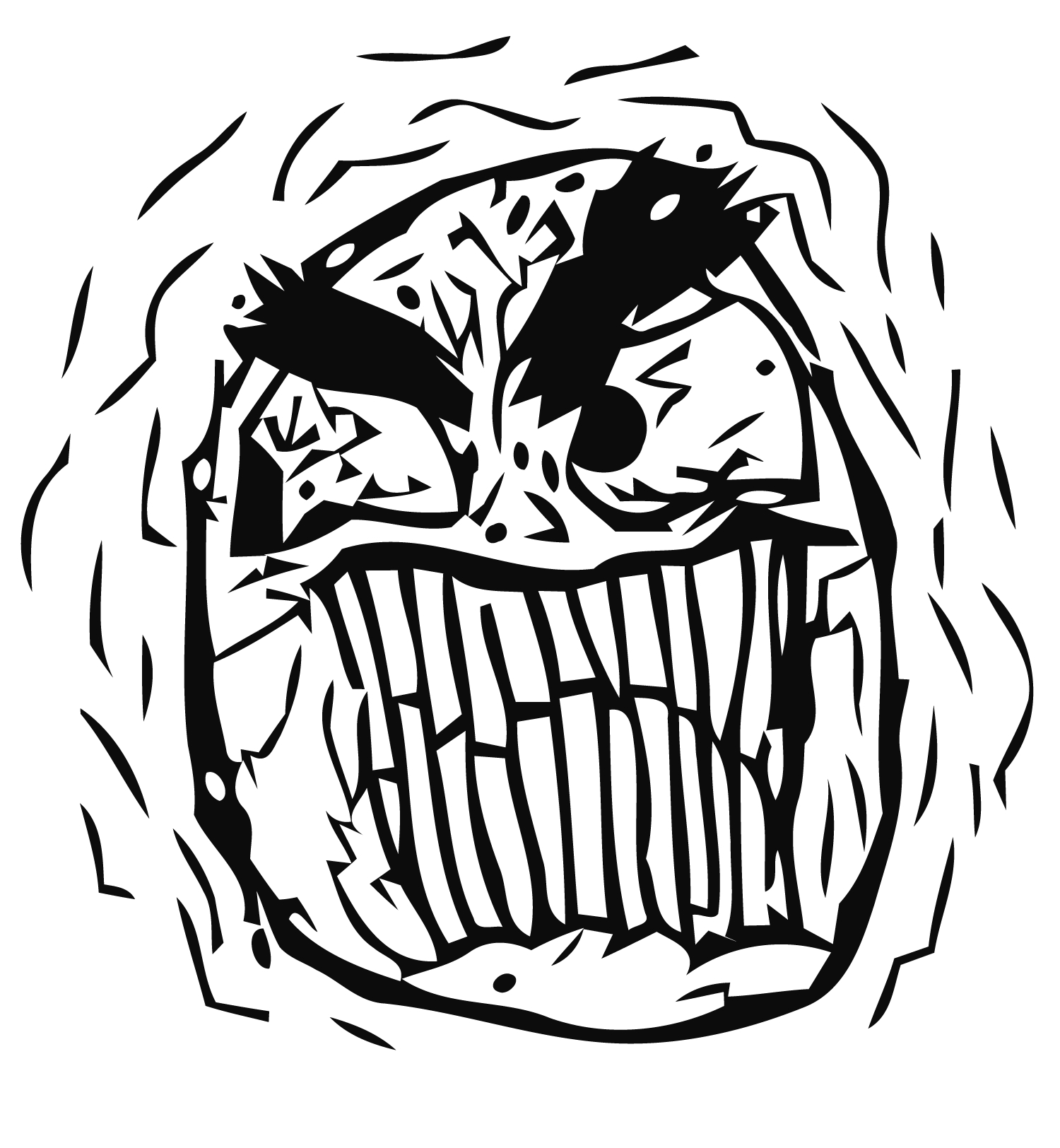 Task: Insert 190
Overflow 
Siblings, cousins and parent all full! 
Example #6: Splitting, parent overflows
57,   90,   162
-3, 6, 10, 34
176, 181, 200, 240
60, 65, 70
100, 110, 120
39, 40
58, 59
12, 29
-1, 0, 1, 3
66, 67
8, 9
62, 63, 64
73,83, 88
205,
207,
210,
220
103, 108, 109
92, 98
300, 314, 350, 400
-9, -6,
-5
164, 168, 170,  174
124, 150
112, 114
185,187,190,196,
197
177,178,
179,
180
Task: Insert 190
Overflow 
Siblings, cousins and parent all full!  
Solution: Split twice.
Example #6: Splitting, parent overflows
57,   90,   162
-3, 6, 10, 34
176, 181, 200, 240
60, 65, 70
100, 110, 120
39, 40
58, 59
12, 29
-1, 0, 1, 3
66, 67
8, 9
62, 63, 64
73,83, 88
205,
207,
210,
220
103, 108, 109
92, 98
300, 314, 350, 400
-9, -6,
-5
164, 168, 170,  174
124, 150
112, 114
185,187,190,196,
197
177,178,
179,
180
Task: Insert 190
Overflow 
Siblings, cousins and parent all full!  
Solution: Split twice.
Example #6: Splitting, parent overflows
57,   90,   162
-3, 6, 10, 34
176, 181, 190, 200, 240
60, 65, 70
100, 110, 120
39, 40
205,
207,
210,
220
300, 314, 350, 400
58, 59
12, 29
-1, 0, 1, 3
66, 67
8, 9
62, 63, 64
73,83, 88
103, 108, 109
92, 98
-9, -6,
-5
164, 168, 170,  174
124, 150
177,178,
179,
180
112, 114
185,187
196,197
Task: Insert 190
Overflow 
Siblings, cousins and parent all full!  
Solution: Split twice.
Example #6: Splitting, parent overflows
57,   90,   162
-3, 6, 10, 34
176, 181, 190, 200, 240
60, 65, 70
100, 110, 120
39, 40
205,
207,
210,
220
300, 314, 350, 400
58, 59
12, 29
-1, 0, 1, 3
66, 67
8, 9
62, 63, 64
73,83, 88
103, 108, 109
92, 98
-9, -6,
-5
164, 168, 170,  174
124, 150
177,178,
179,
180
112, 114
185,187
196,197
Task: Insert 190
Overflow 
Siblings, cousins and parent all full!  
Solution: Split twice.
Example #6: Splitting, parent overflows
57,   90,   162, 190
200, 240
-3, 6, 10, 34
60, 65, 70
176, 181
100, 110, 120
39, 40
205,
207,
210,
220
196,197
300, 314, 350, 400
58, 59
12, 29
-1, 0, 1, 3
66, 67
8, 9
62, 63, 64
73,83, 88
103, 108, 109
92, 98
-9, -6,
-5
164, 168, 170,  174
124, 150
177,178,
179,
180
112, 114
185,187
Task: Insert 190
Overflow 
Siblings, cousins and parent all full!  
Solution: Split twice.
Notice the redistribution of sub-trees among the two new nodes!
Example #7: Worst-case, splitting the root
57,   90,   162, 190
200, 240, 260, 282
-3, 6, 10, 34
60, 65, 70
168, 174, 180, 185
100, 110, 120
261,264,270,271
210, 211,220,230
283,290,291,294
245,247,249,255
191, 211,220,230
194,196,197, 199
181,182,183, 184
176,177,178, 179
39, 40
58, 59
66, 67
103, 108, 109
170,171,
172,
173
164
165, 166,  167,
62, 63, 64
124, 150
-1, 0, 1, 3
112, 114
73,83, 88
12, 29
92, 98
8, 9
-9, -6,
-5
Added a bunch of keys (and, necessarily, subtrees!) to make example interesting….
Example #7: Worst-case, splitting the root
57,   90,   162, 190
200, 240, 260, 282
-3, 6, 10, 34
60, 65, 70
168, 174, 180, 185
100, 110, 120
261,264,270,271
210, 211,220,230
283,290,291,294
245,247,249,255
191, 211,220,230
194,196,197, 199
181,182,183, 184
176,177,178, 179
39, 40
58, 59
66, 67
103, 108, 109
170,171,
172,
173
164
165, 166,  167,
62, 63, 64
124, 150
-1, 0, 1, 3
112, 114
73,83, 88
12, 29
92, 98
8, 9
-9, -6,
-5
Can’t you also rotate keys towards this subtree?
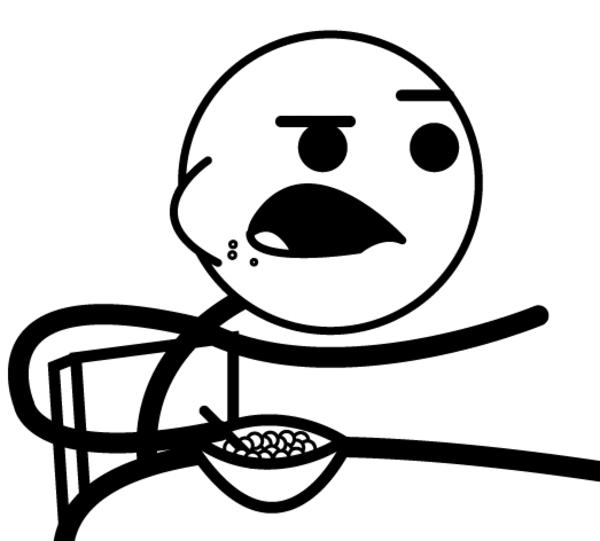 Example #7: Worst-case, splitting the root
57,   90,   162, 190
200, 240, 260, 282
-3, 6, 11, 34
65, 70, 80, 85
168, 174, 180, 185
100, 110, 120, 150
261,264,270,271
210, 211,220,230
283,290,291,294
245,247,249,255
191, 211,220,230
194,196,197, 199
103,104, 108, 109
181,182,183, 184
176,177,178, 179
39, 40,52,56
112, 114,116,118
58, 59,61, 62
72, 74, 75, 78
170,171,
172,
173
164
165, 166,  167,
66,67,68,69
92,93,9498
124, 128,130,132,
86, 87, 88, 89
1, 3,
4,
5
152, 154,157,160,
81, 82, 83, 84
12, 29,31,32
7,8, 9,10
-9, -6,
-5,0
Yes, technically. So, let’s make the tree as full as it can get.
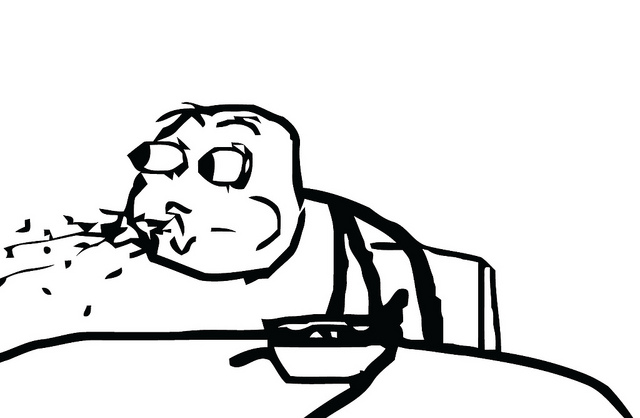 Example #7: Worst-case, splitting the root
57,   90,   162, 190
200, 240, 260, 282
-3, 6, 11, 34
65, 70, 80, 85
168, 174, 180, 185
100, 110, 120, 150
261,264,270,271
210, 211,220,230
283,290,291,294
245,247,249,255
191, 211,220,230
194,196,197, 199
103,104, 108, 109
181,182,183, 184
176,177,178, 179
39, 40,52,56
112, 114,116,118
58, 59,61, 62
72, 74, 75, 78
170,171,
172,
173
164
165, 166,  167,
66,67,68,69
92,93,9498
124, 128,130,132,
86, 87, 88, 89
1, 3,
4,
5
152, 154,157,160,
81, 82, 83, 84
12, 29,31,32
7,8, 9,10
-9, -6,
-5,0
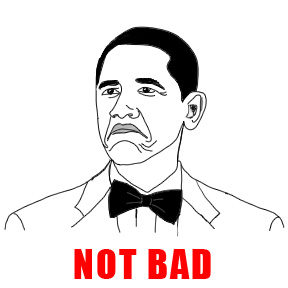 Example #7: Worst-case, splitting the root
57,   90,   162, 190
200, 240, 260, 282
-3, 6, 11, 34
65, 70, 80, 85
168, 174, 180, 185
100, 110, 120, 150
261,264,270,271
210, 211,220,230
283,290,291,294
245,247,249,255
191, 211,220,230
194,196,197, 199
103,104, 108, 109
181,182,183, 184
176,177,178, 179
39, 40,52,56
112, 114,116,118
58, 59,61, 62
72, 74, 75, 78
170,171,
172,
173
164
165, 166,  167,
66,67,68,69
92,93,9498
124, 128,130,132,
86, 87, 88, 89
1, 3,
4,
5
152, 154,157,160,
81, 82, 83, 84
12, 29,31,32
7,8, 9,10
-9, -6,
-5,0
Task: Insert 101
Example #7: Worst-case, splitting the root
57,   90,   162, 190
200, 240, 260, 282
-3, 6, 11, 34
65, 70, 80, 85
168, 174, 180, 185
100, 110, 120, 150
261,264,270,271
210, 211,220,230
283,290,291,294
245,247,249,255
191, 211,220,230
194,196,197, 199
101,103,104, 108, 109
181,182,183, 184
176,177,178, 179
39, 40,52,56
112, 114,116,118
58, 59,61, 62
72, 74, 75, 78
170,171,
172,
173
164
165, 166,  167,
66,67,68,69
92,93,9498
124, 128,130,132,
86, 87, 88, 89
1, 3,
4,
5
152, 154,157,160,
81, 82, 83, 84
12, 29,31,32
7,8, 9,10
-9, -6,
-5,0
Task: Insert 101
Overflow 
Example #7: Worst-case, splitting the root
57,   90,   162, 190
200, 240, 260, 282
-3, 6, 11, 34
65, 70, 80, 85
168, 174, 180, 185
100, 110, 120, 150
261,264,270,271
210, 211,220,230
283,290,291,294
245,247,249,255
191, 211,220,230
194,196,197, 199
101,103,104, 108, 109
181,182,183, 184
176,177,178, 179
39, 40,52,56
112, 114,116,118
58, 59,61, 62
72, 74, 75, 78
170,171,
172,
173
164
165, 166,  167,
66,67,68,69
92,93,9498
124, 128,130,132,
86, 87, 88, 89
1, 3,
4,
5
152, 154,157,160,
81, 82, 83, 84
12, 29,31,32
7,8, 9,10
-9, -6,
-5,0
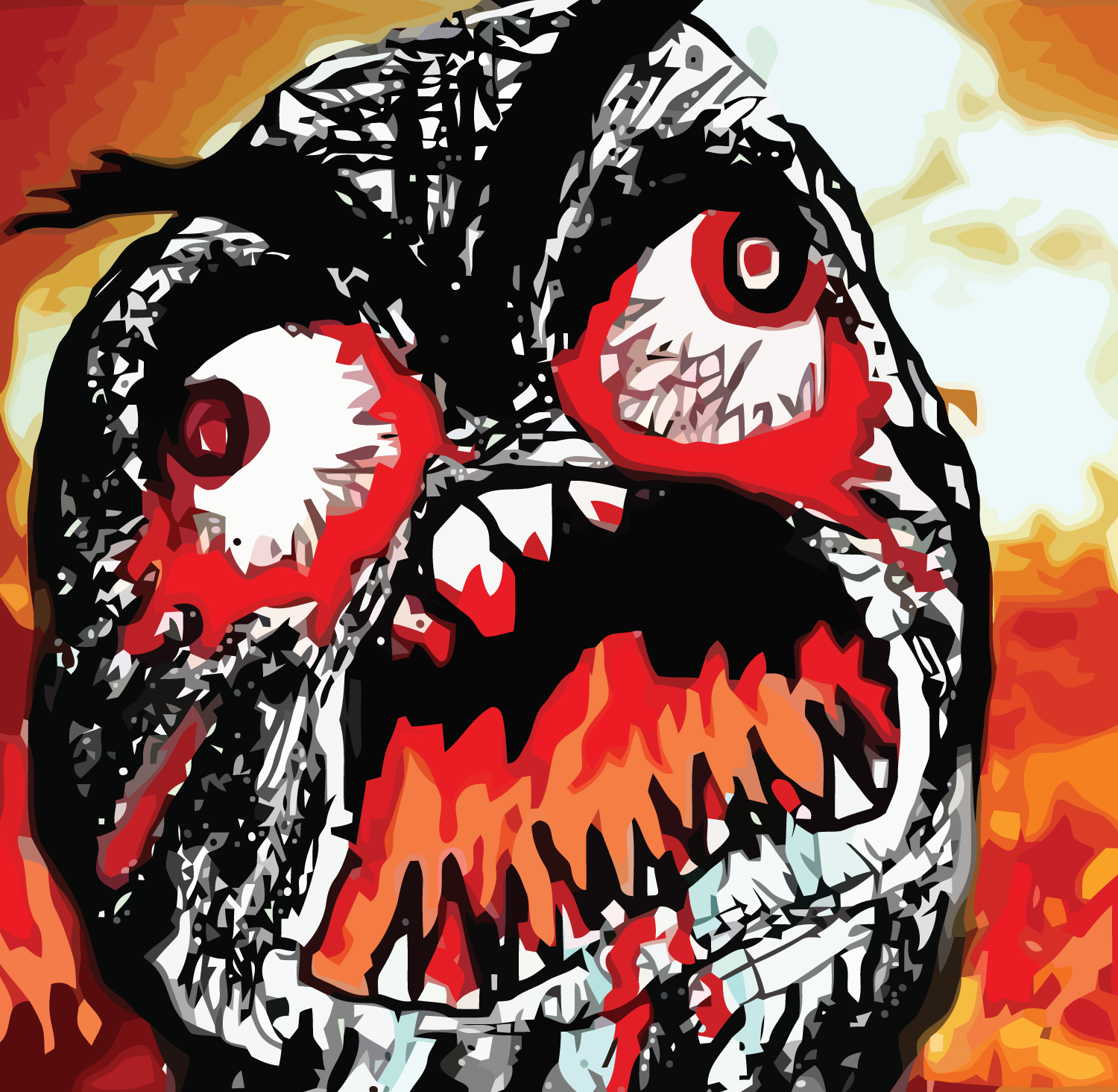 Task: Insert 101
Overflow 
No possible key rotation anywhere in the tree! 
Example #7: Worst-case, splitting the root
57,   90,   162, 190
200, 240, 260, 282
-3, 6, 11, 34
65, 70, 80, 85
168, 174, 180, 185
100, 110, 120, 150
261,264,270,271
210, 211,220,230
283,290,291,294
245,247,249,255
191, 211,220,230
194,196,197, 199
101,103,104, 108, 109
181,182,183, 184
176,177,178, 179
39, 40,52,56
112, 114,116,118
58, 59,61, 62
72, 74, 75, 78
170,171,
172,
173
164
165, 166,  167,
66,67,68,69
92,93,9498
124, 128,130,132,
86, 87, 88, 89
1, 3,
4,
5
152, 154,157,160,
81, 82, 83, 84
12, 29,31,32
7,8, 9,10
-9, -6,
-5,0
Task: Insert 101
Overflow 
No possible key rotation anywhere in the tree! 
Only option: split all the way to the root!
Example #7: Worst-case, splitting the root
57,   90,   162, 190
200, 240, 260, 282
-3, 6, 11, 34
65, 70, 80, 85
168, 174, 180, 185
100, 110, 120, 150
261,264,270,271
210, 211,220,230
283,290,291,294
245,247,249,255
191, 211,220,230
194,196,197, 199
101,103,104, 108, 109
181,182,183, 184
176,177,178, 179
39, 40,52,56
112, 114,116,118
58, 59,61, 62
72, 74, 75, 78
170,171,
172,
173
164
165, 166,  167,
66,67,68,69
92,93,9498
124, 128,130,132,
86, 87, 88, 89
1, 3,
4,
5
152, 154,157,160,
81, 82, 83, 84
12, 29,31,32
7,8, 9,10
-9, -6,
-5,0
Example #7: Worst-case, splitting the root
57,   90,   162, 190
200, 240, 260, 282
-3, 6, 11, 34
65, 70, 80, 85
168, 174, 180, 185
100, 104, 110, 120, 150
261,264,270,271
210, 211,220,230
283,290,291,294
245,247,249,255
191, 211,220,230
194,196,197, 199
181,182,183, 184
176,177,178, 179
39, 40,52,56
112, 114,116,118
58, 59,61, 62
72, 74, 75, 78
170,171,
172,
173
101103
164
165, 166,  167,
66,67,68,69
92,93,9498
124, 128,130,132,
86, 87, 88, 89
1, 3,
4,
5
108,109
152, 154,157,160,
81, 82, 83, 84
12, 29,31,32
7,8, 9,10
-9, -6,
-5,0
Example #7: Worst-case, splitting the root
57,   90,  110,  162, 190
120, 150
200, 240, 260, 282
100, 104
-3, 6, 11, 34
65, 70, 80, 85
168, 174, 180, 185
261,264,270,271
210, 211,220,230
283,290,291,294
245,247,249,255
191, 211,220,230
194,196,197, 199
181,182,183, 184
176,177,178, 179
39, 40,52,56
112, 114,116,118
58, 59,61, 62
72, 74, 75, 78
170,171,
172,
173
101103
164
165, 166,  167,
66,67,68,69
92,93,9498
124, 128,130,132,
86, 87, 88, 89
1, 3,
4,
5
108,109
152, 154,157,160,
81, 82, 83, 84
12, 29,31,32
7,8, 9,10
-9, -6,
-5,0
Example #7: Worst-case, splitting the root
57,   90,  110,  162, 190
120, 150
200, 240, 260, 282
100, 104
-3, 6, 11, 34
65, 70, 80, 85
168, 174, 180, 185
261,264,270,271
210, 211,220,230
283,290,291,294
245,247,249,255
191, 211,220,230
194,196,197, 199
181,182,183, 184
176,177,178, 179
39, 40,52,56
112, 114,116,118
58, 59,61, 62
72, 74, 75, 78
170,171,
172,
173
101103
164
165, 166,  167,
66,67,68,69
92,93,9498
124, 128,130,132,
86, 87, 88, 89
1, 3,
4,
5
108,109
152, 154,157,160,
81, 82, 83, 84
12, 29,31,32
7,8, 9,10
-9, -6,
-5,0
Note appropriate subtree distribution…
Example #7: Worst-case, splitting the root
110
162, 190
57,   90
200, 240, 260, 282
120, 150
-3, 6, 11, 34
100, 104
65, 70, 80, 85
168, 174, 180, 185
261,264,270,271
210, 211,220,230
283,290,291,294
245,247,249,255
191, 211,220,230
194,196,197, 199
181,182,183, 184
176,177,178, 179
39, 40,52,56
112, 114,116,118
58, 59,61, 62
72, 74, 75, 78
170,171,
172,
173
101103
164
165, 166,  167,
66,67,68,69
92,93,9498
124, 128,130,132,
86, 87, 88, 89
1, 3,
4,
5
108,109
152, 154,157,160,
81, 82, 83, 84
12, 29,31,32
7,8, 9,10
-9, -6,
-5,0
Subtrees distributed appropriately once more…
Dealing with underflows
Example #0: Leaf deletion, no underflows
57,   90,   162
-5, 6, 10, 34
179, 210, 300
60, 65, 70
100, 110, 120
39, 40
-9, -6
58, 59
-3, 0
66, 67
8, 9
62, 63, 64
12, 29
73,83, 88
103, 108, 109
92, 98
164, 168, 170, 176
124, 150
185, 196
220, 240
112, 114
314, 350, 400
Task: delete 62
Example #0: Leaf deletion, no underflows
57,   90,   162
-5, 6, 10, 34
179, 210, 300
60, 65, 70
100, 110, 120
39, 40
-9, -6
58, 59
-3, 0
66, 67
8, 9
62, 63, 64
12, 29
73,83, 88
103, 108, 109
92, 98
164, 168, 170, 176
124, 150
185, 196
220, 240
112, 114
314, 350, 400
Task: delete 62
Example #0: Leaf deletion, no underflows
57,   90,   162
-5, 6, 10, 34
179, 210, 300
60, 65, 70
100, 110, 120
39, 40
-9, -6
58, 59
-3, 0
66, 67
8, 9
62, 63, 64
12, 29
73,83, 88
103, 108, 109
92, 98
164, 168, 170, 176
124, 150
185, 196
220, 240
112, 114
314, 350, 400
Task: delete 62
Example #0: Leaf deletion, no underflows
57,   90,   162
-5, 6, 10, 34
179, 210, 300
60, 65, 70
100, 110, 120
39, 40
-9, -6
58, 59
-3, 0
66, 67
8, 9
62, 63, 64
12, 29
73,83, 88
103, 108, 109
92, 98
164, 168, 170, 176
124, 150
185, 196
220, 240
112, 114
314, 350, 400
Task: delete 62
Example #0: Leaf deletion, no underflows
57,   90,   162
-5, 6, 10, 34
179, 210, 300
60, 65, 70
100, 110, 120
39, 40
-9, -6
58, 59
-3, 0
66, 67
8, 9
62, 63, 64
12, 29
73,83, 88
103, 108, 109
92, 98
164, 168, 170, 176
124, 150
185, 196
220, 240
112, 114
314, 350, 400
Task: delete 62
Example #0: Leaf deletion, no underflows
57,   90,   162
-5, 6, 10, 34
179, 210, 300
60, 65, 70
100, 110, 120
39, 40
-9, -6
58, 59
-3, 0
66, 67
8, 9
62, 63, 64
12, 29
73,83, 88
103, 108, 109
92, 98
164, 168, 170, 176
124, 150
185, 196
220, 240
112, 114
314, 350, 400
Task: delete 62
Example #0: Leaf deletion, no underflows
57,   90,   162
-5, 6, 10, 34
179, 210, 300
60, 65, 70
100, 110, 120
39, 40
-9, -6
58, 59
-3, 0
66, 67
8, 9
62, 63, 64
12, 29
73,83, 88
103, 108, 109
92, 98
164, 168, 170, 176
124, 150
185, 196
220, 240
112, 114
314, 350, 400
Task: delete 62
Example #0: Leaf deletion, no underflows
57,   90,   162
-5, 6, 10, 34
179, 210, 300
60, 65, 70
100, 110, 120
39, 40
-9, -6
58, 59
-3, 0
66, 67
8, 9
62, 63, 64
12, 29
73,83, 88
103, 108, 109
92, 98
164, 168, 170, 176
124, 150
185, 196
220, 240
112, 114
314, 350, 400
Task: delete 62
Example #0: Leaf deletion, no underflows
57,   90,   162
-5, 6, 10, 34
179, 210, 300
60, 65, 70
100, 110, 120
39, 40
-9, -6
58, 59
-3, 0
66, 67
8, 9
62, 63, 64
12, 29
73,83, 88
103, 108, 109
92, 98
164, 168, 170, 176
124, 150
185, 196
220, 240
112, 114
314, 350, 400
Task: delete 62
Example #0: Leaf deletion, no underflows
57,   90,   162
-5, 6, 10, 34
179, 210, 300
60, 65, 70
100, 110, 120
39, 40
-9, -6
58, 59
-3, 0
66, 67
8, 9
,63, 64
12, 29
73,83, 88
103, 108, 109
92, 98
164, 168, 170, 176
124, 150
185, 196
220, 240
112, 114
314, 350, 400
Task: delete 62
Example #0: Leaf deletion, no underflows
57,   90,   162
-5, 6, 10, 34
179, 210, 300
60, 65, 70
100, 110, 120
39, 40
-9, -6
58, 59
-3, 0
66, 67
8, 9
63, 64
12, 29
73,83, 88
103, 108, 109
92, 98
164, 168, 170, 176
124, 150
185, 196
220, 240
112, 114
314, 350, 400
Don’t forget to shift the buffer!
Task: delete 62
Example #1: Inner node deletion, no underflows
57,   90,   162
-5, 6, 10, 34
179, 210, 300
60, 65, 70
100, 110, 120
39, 40, 50
-9, -6
58, 59
-3, 0
66, 67
8, 9
63, 64
12, 29
73,83, 88
103, 108, 109
92, 98
164, 168, 170, 176
124, 150
185, 196
220, 240
112, 114
314, 350, 400
Task: delete 34
Example #1: Inner node deletion, no underflows
57,   90,   162
-5, 6, 10, 34
179, 210, 300
60, 65, 70
100, 110, 120
39, 40, 50
-9, -6
58, 59
-3, 0
66, 67
8, 9
63, 64
12, 29
73,83, 88
103, 108, 109
92, 98
164, 168, 170, 176
124, 150
185, 196
220, 240
112, 114
314, 350, 400
Task: delete 34
Example #1: Inner node deletion, no underflows
57,   90,   162
-5, 6, 10, 34
179, 210, 300
60, 65, 70
100, 110, 120
39, 40, 50
-9, -6
58, 59
-3, 0
66, 67
8, 9
63, 64
12, 29
73,83, 88
103, 108, 109
92, 98
164, 168, 170, 176
124, 150
185, 196
220, 240
112, 114
314, 350, 400
Task: delete 34
Example #1: Inner node deletion, no underflows
57,   90,   162
-5, 6, 10, 34
179, 210, 300
60, 65, 70
100, 110, 120
39, 40, 50
-9, -6
58, 59
-3, 0
66, 67
8, 9
63, 64
12, 29
73,83, 88
103, 108, 109
92, 98
164, 168, 170, 176
124, 150
185, 196
220, 240
112, 114
314, 350, 400
Task: delete 34
Example #1: Inner node deletion, no underflows
57,   90,   162
-5, 6, 10, 34
179, 210, 300
60, 65, 70
100, 110, 120
39, 40, 50
-9, -6
58, 59
-3, 0
66, 67
8, 9
63, 64
12, 29
73,83, 88
103, 108, 109
92, 98
164, 168, 170, 176
124, 150
185, 196
220, 240
112, 114
314, 350, 400
Task: delete 34
Example #1: Inner node deletion, no underflows
57,   90,   162
-5, 6, 10, 34
179, 210, 300
60, 65, 70
100, 110, 120
39, 40, 50
-9, -6
58, 59
-3, 0
66, 67
8, 9
63, 64
12, 29
73,83, 88
103, 108, 109
92, 98
164, 168, 170, 176
124, 150
185, 196
220, 240
112, 114
314, 350, 400
Task: delete 34
Example #1: Inner node deletion, no underflows
57,   90,   162
-5, 6, 10, 34
179, 210, 300
60, 65, 70
100, 110, 120
39, 40, 50
-9, -6
58, 59
-3, 0
66, 67
8, 9
63, 64
12, 29
73,83, 88
103, 108, 109
92, 98
164, 168, 170, 176
124, 150
185, 196
220, 240
112, 114
314, 350, 400
Task: delete 34
Finding inorder successor…
Example #1: Inner node deletion, no underflows
57,   90,   162
-5, 6, 10, 34
179, 210, 300
60, 65, 70
100, 110, 120
39, 40, 50
-9, -6
58, 59
-3, 0
66, 67
8, 9
63, 64
12, 29
73,83, 88
103, 108, 109
92, 98
164, 168, 170, 176
124, 150
185, 196
220, 240
112, 114
314, 350, 400
Task: delete 34
Finding inorder successor…
Example #1: Inner node deletion, no underflows
57,   90,   162
-5, 6, 10, 39
179, 210, 300
60, 65, 70
100, 110, 120
39, 40, 50
-9, -6
58, 59
-3, 0
66, 67
8, 9
63, 64
12, 29
73,83, 88
103, 108, 109
92, 98
164, 168, 170, 176
124, 150
185, 196
220, 240
112, 114
314, 350, 400
Task: delete 34
Finding inorder successor…
Copy key
Example #1: Inner node deletion, no underflows
57,   90,   162
-5, 6, 10, 39
179, 210, 300
60, 65, 70
100, 110, 120
39, 40, 50
-9, -6
58, 59
-3, 0
66, 67
8, 9
63, 64
12, 29
73,83, 88
103, 108, 109
92, 98
164, 168, 170, 176
124, 150
185, 196
220, 240
112, 114
314, 350, 400
Task: delete 34
Finding inorder successor…
Copy key
Recursively delete 39
Example #1: Inner node deletion, no underflows
57,   90,   162
-5, 6, 10, 39
179, 210, 300
60, 65, 70
100, 110, 120
40, 50
-9, -6
58, 59
-3, 0
66, 67
8, 9
63, 64
12, 29
73,83, 88
103, 108, 109
92, 98
164, 168, 170, 176
124, 150
185, 196
220, 240
112, 114
314, 350, 400
Task: delete 34
Finding inorder successor…
Copy key
Recursively delete 39
Example #2: Key rotation
57,   90,   162
-5, 6, 10, 39
179, 210, 300
60, 65, 70
100, 110, 120
40, 50
-9, -6
58, 59
-3, 0
66, 67
8, 9
63, 64
12, 29
73,83, 88
103, 108, 109
92, 98
164, 168, 170, 176
124, 150
185, 196
220, 240
112, 114
314, 350, 400
Task: delete 112
Example #2: Key rotation
57,   90,   162
-5, 6, 10, 39
179, 210, 300
60, 65, 70
100, 110, 120
40, 50
-9, -6
58, 59
-3, 0
66, 67
8, 9
63, 64
12, 29
73,83, 88
103, 108, 109
92, 98
164, 168, 170, 176
124, 150
185, 196
220, 240
112, 114
314, 350, 400
Task: delete 112
Example #2: Key rotation
57,   90,   162
-5, 6, 10, 39
179, 210, 300
60, 65, 70
100, 110, 120
40, 50
-9, -6
58, 59
-3, 0
66, 67
8, 9
63, 64
12, 29
73,83, 88
103, 108, 109
92, 98
164, 168, 170, 176
124, 150
185, 196
220, 240
114
314, 350, 400
Task: delete 112
Underflow 
Example #2: Key rotation
57,   90,   162
-5, 6, 10, 39
179, 210, 300
60, 65, 70
100, 110, 120
40, 50
-9, -6
58, 59
-3, 0
66, 67
8, 9
63, 64
12, 29
73,83, 88
103, 108, 109
92, 98
164, 168, 170, 176
124, 150
185, 196
220, 240
114
314, 350, 400
Task: delete 112
Underflow 
Solvable via key rotation from sibling via father 
Example #2: Key rotation
57,   90,   162
-5, 6, 10, 39
179, 210, 300
60, 65, 70
100, 109, 120
40, 50
-9, -6
58, 59
-3, 0
66, 67
8, 9
63, 64
12, 29
73,83, 88
103, 108,
92, 98
164, 168, 170, 176
124, 150
185, 196
220, 240
110, 114
314, 350, 400
Task: delete 112
Underflow 
Solvable via key rotation from sibling via father 
Example #2: Key rotation
57,   90,   162
-5, 6, 10, 39
179, 210, 300
60, 65, 70
100, 109, 120
40, 50
-9, -6
58, 59
-3, 0
66, 67
8, 9
63, 64
12, 29
73,83, 88
103, 108,
92, 98
164, 168, 170, 176
124, 150
185, 196
220, 240
110, 114
314, 350, 400
Example #3: Merging with sibling node
57,   90,   162
-5, 6, 10, 39
179, 210, 300
60, 65, 70
100, 109, 120
40, 50
-9, -6
58, 59
-3, 0
66, 67
8, 9
63, 64
12, 29
73,83, 88
103, 108
92, 98
164, 168, 170, 176
124, 150
185, 196
220, 240
110, 114
314, 350, 400
Task: delete 50
Example #3: Merging with sibling node
57,   90,   162
-5, 6, 10, 39
179, 210, 300
60, 65, 70
100, 109, 120
40, 50
-9, -6
58, 59
-3, 0
66, 67
8, 9
63, 64
12, 29
73,83, 88
103, 108
92, 98
164, 168, 170, 176
124, 150
185, 196
220, 240
110, 114
314, 350, 400
Task: delete 50
Example #3: Merging with sibling node
57,   90,   162
-5, 6, 10, 39
179, 210, 300
60, 65, 70
100, 109, 120
40
-9, -6
58, 59
-3, 0
66, 67
8, 9
63, 64
12, 29
73,83, 88
103, 108
92, 98
164, 168, 170, 176
124, 150
185, 196
220, 240
110, 114
314, 350, 400
Task: delete 50
Underflow 
Example #3: Merging with sibling node
57,   90,   162
-5, 6, 10, 39
179, 210, 300
60, 65, 70
100, 109, 120
40
-9, -6
58, 59
-3, 0
66, 67
8, 9
63, 64
12, 29
73,83, 88
103, 108
92, 98
164, 168, 170, 176
124, 150
185, 196
220, 240
110, 114
314, 350, 400
Task: delete 50
Underflow 
Siblings can’t help 
Example #3: Merging with sibling node
57,   90,   162
-5, 6, 10, 39
179, 210, 300
60, 65, 70
100, 109, 120
40
-9, -6
58, 59
-3, 0
66, 67
8, 9
63, 64
12, 29
73,83, 88
103, 108
92, 98
164, 168, 170, 176
124, 150
185, 196
220, 240
110, 114
314, 350, 400
Task: delete 50
Underflow 
Siblings can’t help 
Solution: Merge current node with sibling node and parent key.
Example #3: Merging with parent node
57,   90,   162
-5, 6, 10
179, 210, 300
60, 65, 70
100, 109, 120
12, 29, 39,40
8, 9
-9, -6
58, 59
66, 67
-3, 0
63, 64
73,83, 88
103, 108
92, 98
164, 168, 170, 176
124, 150
185, 196
220, 240
110, 114
314, 350, 400
Task: delete 50
Underflow 
Siblings can’t help 
Solution: Merge current node with sibling node and parent key.
Example #4: Merging with either sibling
57,   90,   162
-5, 6, 10
179, 210, 300
60, 65, 70
100, 109, 120
-9, -6
-3, 0
12, 29, 39,40
58, 59
8, 9
66, 67
63, 64
73,83, 88
103, 108
92, 98
164, 168, 170, 176
124, 150
185, 196
220, 240
110, 114
314, 350, 400
Task: delete 108
Example #4: Merging with either sibling
57,   90,   162
-5, 6, 10
179, 210, 300
60, 65, 70
100, 109, 120
-9, -6
-3, 0
12, 29, 39,40
58, 59
8, 9
66, 67
63, 64
73,83, 88
103, 108
92, 98
164, 168, 170, 176
124, 150
185, 196
220, 240
110, 114
314, 350, 400
Task: delete 108
Example #4: Merging with either sibling
57,   90,   162
-5, 6, 10
179, 210, 300
60, 65, 70
100, 109, 120
-9, -6
-3, 0
12, 29, 39,40
58, 59
8, 9
66, 67
63, 64
73,83, 88
103
92, 98
164, 168, 170, 176
124, 150
185, 196
220, 240
110, 114
314, 350, 400
Task: delete 108
Underflow 
Example #4: Merging with either sibling
57,   90,   162
-5, 6, 10
179, 210, 300
60, 65, 70
100, 109, 120
-9, -6
-3, 0
12, 29, 39,40
58, 59
8, 9
66, 67
63, 64
73,83, 88
103
92, 98
164, 168, 170, 176
124, 150
185, 196
220, 240
110, 114
314, 350, 400
Task: delete 108
Underflow 
Siblings can’t help 
Example #4: Merging with either sibling
57,   90,   162
-5, 6, 10
179, 210, 300
60, 65, 70
109, 120
-9, -6
-3, 0
12, 29, 39,40
58, 59
8, 9
66, 67
63, 64
73,83, 88
92,98,100, 103
164, 168, 170, 176
124, 150
185, 196
220, 240
110, 114
314, 350, 400
Task: delete 108
Underflow 
Siblings can’t help 
A relief force appears in the form of a sibling-parent key merging 
Example #5: Merging all the way to the root.
57,   89
109, 120
-5, 6
60, 65,
100, 103
58, 59
110, 114
63, 64
66, 67
124, 150
-9, -6
-3, 0
8, 9
Task: delete 9
Example #5: Merging all the way to the root.
57,   89
109, 120
-5, 6
60, 65,
100, 103
58, 59
110, 114
63, 64
66, 67
124, 150
-9, -6
-3, 0
8, 9
Task: delete 9
Example #5: Merging all the way to the root.
57,   89
109, 120
-5, 6
60, 65,
100, 103
58, 59
110, 114
63, 64
66, 67
124, 150
-9, -6
-3, 0
8
Task: delete 9
Underflow 
Example #5: Merging all the way to the root.
57,   89
109, 120
-5, 6
60, 65,
100, 103
58, 59
110, 114
63, 64
66, 67
124, 150
-9, -6
-3, 0
8
Task: delete 9
Underflow 
Siblings can’t help! 
Example #5: Merging all the way to the root.
57,   89
109, 120
-5
60, 65
100, 103
58, 59
110, 114
63, 64
66, 67
124, 150
-9, -6
-3, 0, 6, 8
Task: delete 9
Underflow 
Siblings can’t help! 
Merging with parent key and sibling 
Example #5: Merging all the way to the root.
57,   89
109, 120
-5
60, 65
100, 103
58, 59
110, 114
63, 64
66, 67
124, 150
-9, -6
-3, 0, 6, 8
Task: delete 9
Underflow 
Siblings can’t help! 
Merging with parent key and sibling 
Parent underflows 
Example #5: Merging all the way to the root.
57,   89
109, 120
-5
60, 65
100, 103
58, 59
110, 114
63, 64
66, 67
124, 150
-9, -6
-3, 0, 6, 8
Task: delete 9
Underflow 
Siblings can’t help! 
Merging with parent key and sibling 
Parent underflows 
Siblings can’t help 
Example #5: Merging all the way to the root.
89
109, 120
-5, 57, 60, 65
100, 103
66, 67
124, 150
63, 64
110, 114
58, 59
-9, -6
-3, 0, 6, 8
Task: delete 9
Underflow 
Siblings can’t help! 
Merging with parent key and sibling 
Parent underflows 
Siblings can’t help 
Solution: Merge with parent key and sibling node! 
Example #6: Root underflow
57
-5,  6
60, 65
58, 59
63, 64
66, 67
-9, -6
-3, 0
10, 12
Task: delete 66
Example #6: Root underflow
57
-5,  6
60, 65
58, 59
63, 64
67
-9, -6
-3, 0
10, 12
Task: delete 66
Underflow 
Example #6: Root underflow
57
-5,  6
60, 65
58, 59
63, 64
67
-9, -6
-3, 0
10, 12
Task: delete 66
Underflow 
Siblings can’t help 
Example #6: Root underflow
57
-5,  6
60
58, 59
-9, -6
63, 64, 65, 67
-3, 0
10, 12
Task: delete 66
Underflow 
Siblings can’t help 
Merge 
Example #6: Root underflow
57
-5,  6
60
58, 59
-9, -6
63, 64, 65, 67
-3, 0
10, 12
Task: delete 66
Underflow 
Siblings can’t help 
Merge 
Underflow 
Example #4: Root underflow
57
-5,  6
60
58, 59
-9, -6
63, 64, 65, 67
-3, 0
10, 12
Task: delete 66
Underflow 
Siblings can’t help 
Merge 
Underflow 
Siblings can’t help 
Example #6: Root underflow
-5,  6, 57, 60
58, 59
63, 64, 65, 67
10, 12
-3, 0
-9, -6
Task: delete 66
Underflow 
Siblings can’t help 
Merge 
Underflow 
Siblings can’t help 
Merge 
Example #6: Root underflow
-5,  6, 57, 60
58, 59
63, 64, 65, 67
10, 12
-3, 0
-9, -6
Task: delete 66
Underflow 
Siblings can’t help 
Merge 
Underflow 
Siblings can’t help 
Merge 
Root underflows 
Example #6: Root underflow
-5,  6, 57, 60
58, 59
63, 64, 65, 67
10, 12
-3, 0
-9, -6
Task: delete 66
Underflow 
Siblings can’t help 
Merge 
Underflow 
Siblings can’t help 
Merge 
Root underflows 
Delete it, and set new root to its only child! 